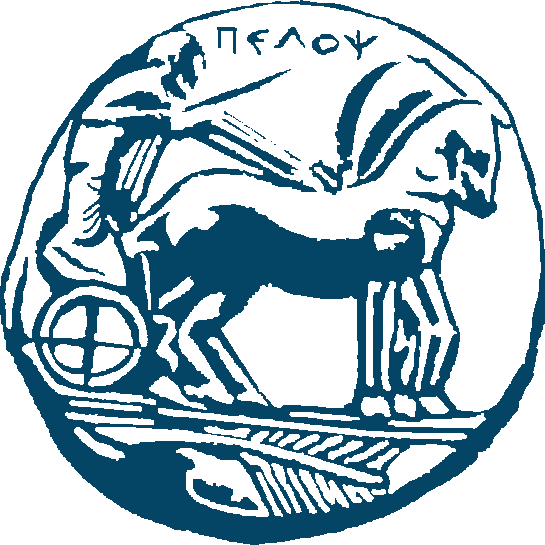 ΠΑΝΕΠΙΣΤΗΜΙΟ ΠΕΛΟΠΟΝΝΗΣΟΥ 
ΤΜΉΜΑ ΠΛΗΡΟΦΟΡΙΚΉΣ ΚΑΙ ΤΗΛΕΠΙΚΟΙΝΩΝΙΏΝ
ΣΥΣΤΗΜΑΤΑ ΛΗΨΗΣ ΑΠΟΦΑΣΕΩΝ
Διαλέξεις Μαθημάτων

Κεφάλαιο 11oΤεχνητή Νοημοσύνη & Έμπειρα Συστήματα
Δρ. Δημήτριος Νασιόπουλος
ΣΥΣΤΗΜΑΤΑ ΛΗΨΗΣ ΑΠΟΦΑΣΕΩΝ11ο Κεφάλαιο – Τεχνητή Νοημοσύνη & Έμπειρα Συστήματα
2
ΣΥΣΤΗΜΑΤΑ ΛΗΨΗΣ ΑΠΟΦΑΣΕΩΝ11ο Κεφάλαιο – Τεχνητή Νοημοσύνη & Έμπειρα Συστήματα
Εισαγωγή – Βασικές Έννοιες
Ο όρος ‘Τεχνητή Νοημοσύνη’ (Artificial Intelligence) χρησιμοποιήθηκε για πρώτη φορά από των John McCarthy το 1956 κατά τη διάρκεια ενός συνεδρίου που διεξήχθη στο κολέγιο του Dartmouth (McCarthy et al., 2006). Το συνέδριο και τα όσα συζητήθηκαν σε αυτό, θεωρούνται η αρχή της επανάστασης στο χώρο της τεχνητής νοημοσύνης. Μεταξύ αυτών που συμμετείχαν σε αυτό το συνέδριο ήταν οι Minsky, Simon και Newell, οι οποίοι θεωρούνται μαζί με το McCarthy σαν οι πρωτοπόροι σε θέματα Τ.Ν. Στο συνέδριο αυτό ο μεν McCarthy παρουσίασε τη γλώσσα List Processing Programming Language (Lisp), η οποία είναι ίσως το γνωστότερο εργαλείο με το οποίο μπορεί να γίνεται χειρισμός εννοιών (κανόνων, εντολών, ονομάτων), οι δε Newell και Simon παρουσίασαν ένα πρόγραμμα Τ.Ν, το Logic Theory (Newell and Simon, 1956; Durkin, 1994), το οποίο ήταν ένα από τα πρώτα προγράμματα για αυτόματη απόδειξη μαθηματικών θεωρημάτων (automatic theory proving).
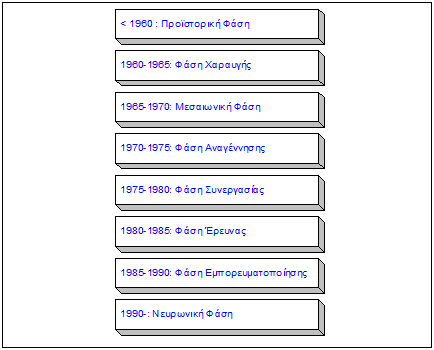 3
ΣΥΣΤΗΜΑΤΑ ΛΗΨΗΣ ΑΠΟΦΑΣΕΩΝ11ο Κεφάλαιο – Τεχνητή Νοημοσύνη & Έμπειρα Συστήματα
Εισαγωγή – Βασικές Έννοιες
Οι διαφορετικές οπτικές γωνίες προσέγγισης της τεχνητής νοημοσύνης έχουν σαν αποτέλεσμα την ύπαρξη πολλών διαφορετικών ορισμών, τους σημαντικότερους από τους οποίους παραθέτουμε ακολούθως. 
Ο Minsky (1975), θεωρεί τη Τ.Ν σαν την επιστήμη που επιτρέπει στις μηχανές να κάνουν πράγματα που αν γίνονταν από ανθρώπους θα απαιτούσαν, νοημοσύνη. 
Ο Barr and Feigenbaum (1981) εκτιμούν ότι η Τ.Ν είναι εκείνο το πεδίο της επιστήμης των ηλεκτρονικών υπολογιστών που σχετίζεται με τη σχεδίαση ευφυών υπολογιστικών συστημάτων, τα οποία είναι υπολογιστικά συστήματα που επιδεικνύουν χαρακτηριστικά νοήμονος ανθρώπινης συμπεριφοράς.
Το 1983 η Rich έδωσε τον ορισμό: Τεχνητή νοημοσύνη είναι η μελέτη του πως να κάνουμε τους υπολογιστές να κάνουν πράγματα, τα οποία προς το παρόν οι άνθρωποι τα κάνουν καλύτερα (Rich and Knight, 1991).
Oι Charniak και McDermott (1985), θεωρούν την τεχνητή νοημοσύνη σαν την επιστήμη που ασχολείται με την μελέτη των πνευματικών ικανοτήτων μέσω της χρήσης υπολογιστικών προτύπων.
Τον επόμενο χρόνο ο Bonnet εκτιμούσε ότι μέσω της τεχνητής νοημοσύνης γίνεται προσπάθεια να μελετηθεί η δομή των προγραμμάτων των ηλεκτρονικών υπολογιστών που αναπαριστούν την ανθρώπινη συμπεριφορά ώστε να κατανοηθεί η φύση της ανθρώπινης νοημοσύνης.
Ο Tanimoto (1987), πιστεύει ότι η τεχνητή νοημοσύνη μελετά τις υπολογιστικές τεχνικές εκτέλεσης διαφόρων εργασιών oι οποίες όταν γίνονται από ανθρώπους απαιτούν τη χρήση νοημοσύνης.
Ο κοινός παρονομαστής όλων αυτών των απόψεων είναι αφενός μεν να γίνουν κατανοητές οι διαδικασίες της ανθρώπινης σκέψης, αφετέρου δε να καταστεί δυνατή η μοντελοποίηση και ο προγραμματισμός τους σε ηλεκτρονικό υπολογιστή, έτσι ώστε ο υπολογιστής να μπορεί να επιλύει τα ίδια προβλήματα με τον ίδιο τρόπο που τα επιλύει και ένας άνθρωπος.
4
ΣΥΣΤΗΜΑΤΑ ΛΗΨΗΣ ΑΠΟΦΑΣΕΩΝ11ο Κεφάλαιο – Τεχνητή Νοημοσύνη & Έμπειρα Συστήματα
Η τεχνητή έναντι της ανθρώπινης νοημοσύνης
Για να κατανοηθεί καλύτερα η τεχνητή νοημοσύνη θα πρέπει να συγκριθεί σε επιμέρους θέματα με την ανθρώπινη έτσι ώστε να επισημανθούν οι ομοιότητες και οι διαφορές τους (Κaplan, 1984). Στη συνέχεια δίνονται τα αποτελέσματα μερικών τέτοιων συγκρίσεων.
Σε αντίθεση με τον άνθρωπο που έχει μεταβαλλόμενη νοημοσύνη, είτε γιατί αλλάζει άποψη για κάποιο θέμα είτε γιατί ξεχνά, η γνώση της Τ.Ν παραμένει αναλλοίωτη.
Η διαδικασία απόσπασης και αποθήκευσης της γνώσης σε ένα σύστημα Τ.Ν. γίνεται μόνο μία φορά, ενώ ακολούθως μπορεί να αναπαραχθεί και να εγκατασταθεί σε όσους υπολογιστές χρειάζεται. Αντιθέτως η ανθρώπινη γνώση απαιτεί μακροχρόνια εκπαίδευση κάθε φορά που χρειάζεται να μεταφερθεί από ένα άτομο σε ένα άλλο.
Η χρήση τεχνικών Τ.Ν. κοστίζει τις περισσότερες φορές λιγότερο από το κόστος χρησιμοποίησης ανθρώπων για τη διεξαγωγή των ίδιων εργασιών.
Η ανθρώπινη συμπεριφορά και νοημοσύνη είναι ασταθής και επηρεάζεται από πολλούς παράγοντες, σε αντίθεση με τη Τ.Ν. η οποία είναι σταθερή και ανεξάρτητη από εξωτερικές επιδράσεις.
Η Τ.Ν. μπορεί ανά πάσα στιγμή να τεκμηριώσει το τρόπο ‘σκέψης’ της. Μπορεί δηλαδή να παραθέσει τα διαδοχικά βήματα που ακολούθησε για να καταλήξει στο συγκεκριμένο συμπέρασμα σε αντίθεση με τον άνθρωπο που πολλές φορές δεν μπορεί να αναπαράγει τα διαδοχικά βήματα που ακολούθησε για να φτάσει σε κάποιο συμπέρασμα.
5
ΣΥΣΤΗΜΑΤΑ ΛΗΨΗΣ ΑΠΟΦΑΣΕΩΝ11ο Κεφάλαιο – Τεχνητή Νοημοσύνη & Έμπειρα Συστήματα
Η τεχνητή έναντι της ανθρώπινης νοημοσύνης
Ο άνθρωπος έχει τη δυνατότητα να αποκτά και να δημιουργεί γνώση, ενώ αντιθέτως η γνώση στα συστήματα Τ.Ν. έχει αυστηρώς καθορισμένη δομή η οποία είναι δύσκολο να μετατραπεί.
Η ανθρώπινη λογική μπορεί να χρησιμοποιεί ένα πολύ ευρύτερο πεδίο γνώσης από αυτό του συγκεκριμένου θέματος απόφασης. Η Τ.Ν. αντιθέτως είναι επικεντρωμένη μόνο σε εξειδικευμένα θέματα, διαθέτοντας γνώση μόνο για την επίλυση συγκεκριμένων προβλημάτων.
Με στόχο να κατανοηθεί καλύτερα ο τρόπος εργασίας της Τ.Ν. καθώς και οι περιορισμοί της, προτάθηκε από τους Newell and Simon (1972) ένα μοντέλο ανθρώπινης επεξεργασίας των πληροφοριών (σχήμα).
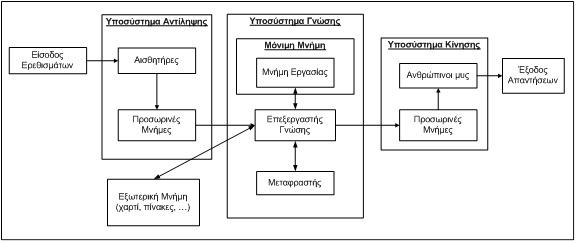 6
ΣΥΣΤΗΜΑΤΑ ΛΗΨΗΣ ΑΠΟΦΑΣΕΩΝ11ο Κεφάλαιο – Τεχνητή Νοημοσύνη & Έμπειρα Συστήματα
Η τεχνητή έναντι της ανθρώπινης νοημοσύνης
Ένας εξωτερικός ερεθισμός ανιχνεύεται μέσω ανθρώπινων αισθητήρων (μάτια, αυτιά), οι οποίοι αποθηκεύουν προσωρινά την πληροφορία αυτή στις προσωρινές μνήμες, μέχρις ότου κληθεί από το γνωστικό υποσύστημα όταν δημιουργηθεί η ανάγκη χρησιμοποίησής της για τη λήψη μιας απόφασης. Η πληροφορία αυτή μεταφέρεται στη μνήμη εργασίας. Αν απαιτείται περισσότερη πληροφόρηση τότε ο επεξεργαστής γνώσης απευθύνεται, για την απόκτησή της, στη μόνιμη μνήμη. O μεταφραστής, μεταφράζει τις εντολές για την επίλυση του συγκεκριμένου προβλήματος και τη λήψη της ζητούμενης απόφασης. Η μόνιμη μνήμη αποτελείται από ‘κομμάτια’ που περιλαμβάνουν ομάδες συμβόλων καθώς και τις σχέσεις που επικρατούν μεταξύ των. Ένα ‘κομμάτι’ είναι μια μονάδα αποθηκευμένης πληροφορίας και μπορεί να αποτελείται από οργανωμένα μικρότερα ‘κομμάτια’. Η εξωτερική μνήμη, υποστηρίζει τη διαδικασία λήψης απόφασης από τον άνθρωπο, και αποτελείται από εξωτερικά μέσα όπως χαρτιά, πίνακες, κα. Η μόνιμη μνήμη έχει απεριόριστες ικανότητες. Στην μνήμη εργασίας μπορούν να κρατούνται προσωρινά μόνο πέντε έως επτά ‘κομμάτια’ ενώ όταν εκτελείται μια άλλη εργασία μπορούν να παραμένουν μέχρι δύο. Αυτό σημαίνει ότι η χρήση της μνήμης εργασίας είναι για επεξεργασίες εισόδου - εξόδου. Σύμφωνα με αυτό το μοντέλο ο άνθρωπος μπορεί να επεξεργάζεται μία πληροφορία κάθε χρονική περίοδο. Μετά την επεξεργασία ο επεξεργαστής στέλνει εντολές προς το μυϊκό υποσύστημα το οποίο προκαλεί τις απαραίτητες δραστηριότητες όπως κίνηση, ομιλία, κα.
7
ΣΥΣΤΗΜΑΤΑ ΛΗΨΗΣ ΑΠΟΦΑΣΕΩΝ11ο Κεφάλαιο – Τεχνητή Νοημοσύνη & Έμπειρα Συστήματα
Η τεχνητή έναντι της ανθρώπινης νοημοσύνης
Αντίθετα με τους περιορισμούς που υπάρχουν στον άνθρωπο, ο υπολογιστής μπορεί να:
Επεξεργάζεται, αποθηκεύει και ανακτά γρηγορότερα τα δεδομένα που χειρίζεται.
Έχει περισσότερες δυνατότητες χειρισμού δεδομένων που λειτουργούν με πιθανότητες.
Διαθέτει απεριόριστο αριθμό προσωρινών μνημών.
Μπορεί να λειτουργεί είτε με σειριακή είτε με παράλληλη επεξεργασία.
Η πάρα πάνω περιγραφείσα ανθρώπινη επεξεργασία συμβολικής πληροφορίας μπορεί να περιγραφεί με πολλούς τρόπους (Bonnet, 1985; Bonnet et al., 1988). Ένας από αυτούς είναι τα συστήματα παραγωγής (production systems), τα οποία αποτελούνται αφενός μεν από εντολές της μορφής ‘εάν ... τότε ...’ (if ... then ...), αφετέρου δε από μία μνήμη εργασίας στην οποία εφαρμόζονται οι κανόνες παραγωγής οι οποίοι όταν ικανοποιούνται παρέχουν πρόσθετη πληροφόρηση.
Η Τεχνητή Νοημοσύνη έχει εφοδιάσει τον επιστημονικό χώρο με έναν αριθμό ισχυρών εργαλείων, πολλά από τα οποία έχουν τύχη πρακτικής εφαρμογής στην επίλυση δύσκολων προβλημάτων για τα οποία κανονικά θα απαιτούντο ανθρώπινη νοημοσύνη. Μερικές από τις μεθόδους αυτές παρουσιάζονται στην συνέχεια.
8
ΣΥΣΤΗΜΑΤΑ ΛΗΨΗΣ ΑΠΟΦΑΣΕΩΝ11ο Κεφάλαιο – Τεχνητή Νοημοσύνη & Έμπειρα Συστήματα
Έμπειρα συστήματα (Expert Systems)
Τα έμπειρα συστήματα αποτελούν το γνωστότερο πεδίο εφαρμογής της τεχνητής νοημοσύνης. Είναι προγράμματα λογισμικού, που συνδυάζουν τη γνώση των ειδικών και προσπαθούν να επιλύσουν ειδικά προβλήματα, μιμούμενα τη διαδικασία της λογικής των. 
Η ανάπτυξή τους άρχισε από τα τέλη της δεκαετίας του 1960. Αυτή την περίοδο οι προσπάθειες ήταν στραμμένες προς την επίλυση προβλημάτων γενικού σκοπού (general-purpose problem) που είχε αναπτυχθεί από τους Newell και Simon (1972), στη προσπάθειά τους για δημιουργία ενός ‘νοήμονος υπολογιστή’. Η εύρεση γενικών μεθόδων για την επίλυση οποιουδήποτε προβλήματος ήταν αδύνατη, λόγω της διαφορετικής υφής και πολυπλοκότητας των διαφόρων προβλημάτων και του μεγάλου όγκου των απαιτούμενων γνώσεων (Naylor, 1993). Αξιοποιήθηκαν όμως, μέθοδοι για την επίλυση συγκεκριμένων και ειδικών προβλημάτων, με αποτέλεσμα τη δημιουργία των έμπειρων συστημάτων (expert systems). Σε ένα πρωτοπόρο άρθρο τους, οι Newell and Simon (1958), ανέπτυξαν την ιδέα ότι ένα σύστημα, που θα χρησιμοποιεί κανόνες παραγωγής (production rules), θα μπορεί να μοντελοποιήσει μερικές μορφές ανθρώπινης διαδικασίας επίλυσης προβλημάτων. Το πέρασμα από τα προγράμματα γενικού-σκοπού στα προγράμματα ειδικού-σκοπού έγινε στα μέσα της δεκαετίας του 1960 με την ανάπτυξη του DENDRAL από τον Feigenbaum στο Πανεπιστήμιο του Stanford.
9
ΣΥΣΤΗΜΑΤΑ ΛΗΨΗΣ ΑΠΟΦΑΣΕΩΝ11ο Κεφάλαιο – Τεχνητή Νοημοσύνη & Έμπειρα Συστήματα
Έμπειρα συστήματα (Expert Systems)
Γενικά οι ορισμοί μπορούν να χωρισθούν σε αυτούς που στηρίζονται στο τι κάνει ένα Ε.Σ. και σε αυτούς, που ασχολούνται με το πώς το κάνει. Στη συνέχεια παρατίθενται μερικοί από τους ορισμούς που έχουν δοθεί κατά καιρούς.
Ο Feigenbaum (1982), θεωρεί ότι ένα έμπειρο σύστημα είναι ένα έξυπνο πρόγραμμα το οποίο για να λύσει κάποιο πρόβλημα, που είναι αρκετά δύσκολο ώστε να απαιτεί σημαντική εμπειρία για την επίλυσή του, χρησιμοποιεί ειδική γνώση και διαδικασίες εξαγωγής συμπερασμάτων. Η γνώση που είναι απαραίτητη για τη λειτουργία σε αυτό το επίπεδο, μαζί με τις διαδικασίες εξαγωγής συμπερασμάτων, μπορεί να θεωρηθούν σαν ένα μοντέλο εμπειρίας των καλύτερων ειδικών του χώρου.
Ο Hayes-Roth (1984), αναφέρει ότι τα βασιζόμενα στη γνώση έμπειρα συστήματα ή όπως για συντομία τα αποκαλεί, τα συστήματα γνώσης χρησιμοποιούν ανθρώπινη γνώση για να επιλύσουν προβλήματα, που κανονικά για να επιλυθούν χρειάζονται ανθρώπινη νοημοσύνη.
Έμπειρο σύστημα είναι εκείνο που αφενός μεν χειρίζεται πραγματικά σύνθετα προβλήματα, που απαιτούν την παρουσία ειδικού, αφετέρου δε επιλύει τέτοια προβλήματα χρησιμοποιώντας ένα υπολογιστικό μοντέλο λογικής ειδικού, καταλήγοντας στα ίδια συμπεράσματα που ένας ειδικός θα έφτανε αν αντιμετώπιζε ένα ανάλογο πρόβλημα. Ένα Ε.Σ. προσπαθεί να συλλάβει αρκετή από τη γνώση ενός ειδικού έτσι, ώστε να επιλύει με έμπειρο τρόπο τα προβλήματα (Weiss and Kulikowski, 1984).
Έμπειρα Συστήματα είναι προγράμματα με τα οποία γίνεται προσπάθεια να αναπαρασταθεί η συμπεριφορά ενός ειδικού κάποιου τομέα (Curry and Moutinho, 1991).
10
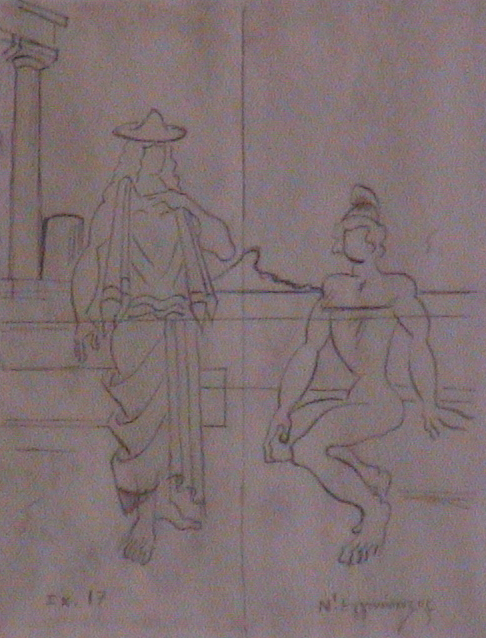 ΣΥΣΤΗΜΑΤΑ ΥΠΟΣΤΗΡΙΞΗΣ ΑΠΟΦΑΣΕΩΝ11ο Κεφάλαιο – Τεχνητή Νοημοσύνη & Έμπειρα Συστήματα
Έμπειρα συστήματα – Δομή
Κάθε έμπειρο σύστημα έχει δύο όψεις. Η μία είναι αυτή που βλέπει ο κατασκευαστής του, κατά τη φάση ανάπτυξης και εισαγωγής της γνώσης σε αυτό, ενώ η άλλη είναι αυτή που αντιλαμβάνεται ο χρήστης του συστήματος κατά τη διάρκεια της λειτουργίας του όταν δέχεται τις συμβουλές του. Στη συνέχεια δίνεται η δομή ενός αντιπροσωπευτικού έμπειρου συστήματος.
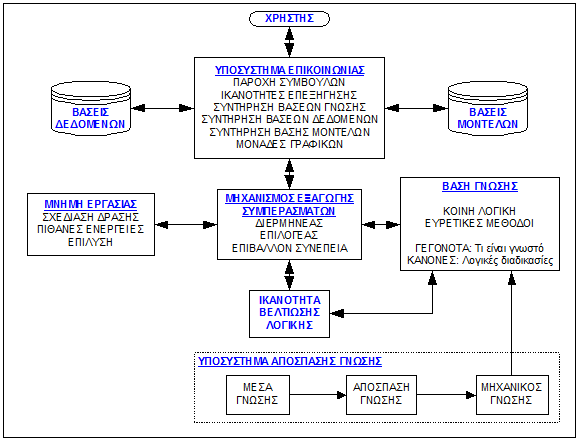 11
Νικόλαος Ματσατσίνης (2010), Συστήματα Υποστήριξης Αποφάσεων, Εκδόσεις Νέων Τεχνολογιών
ΣΥΣΤΗΜΑΤΑ ΛΗΨΗΣ ΑΠΟΦΑΣΕΩΝ11ο Κεφάλαιο – Τεχνητή Νοημοσύνη & Έμπειρα Συστήματα
Έμπειρα συστήματα - Χρήστης 
Ο χρήστης ενός έμπειρου συστήματος μπορεί να είναι ένας από τους παρακάτω:
Κατασκευαστής: Το άτομο αυτό χρησιμοποιεί το σύστημα για να το ελέγχει, να το βελτιώνει και για να αυξάνει τη γνώση που αυτό περιέχει.
Ειδικός: Για να έχει μια δεύτερη γνώμη σε κάποια απόφαση που θέλει να πάρει ή για να τον βοηθά σε κάποιες δευτερεύουσες εργασίες ή τέλος γιατί θέλει να παρακολουθεί τη λογική, μέσω των σταδιακών βημάτων που ακολουθεί το σύστημα, για να οδηγηθεί σε κάποιο συμπέρασμα.
Χρήστης-Αποφασίζων: Είναι κάποιος μη ειδικός ο οποίος χρησιμοποιεί το Ε.Σ. γιατί χρειάζεται τη συμβουλή του. Με τη χρήση του συστήματος μπορεί να βελτιώσει την ποιότητα των αποφάσεων που παίρνει.
Χρήστης - εκπαιδευόμενος: Ένα άλλο είδος χρήστη είναι ο εκπαιδευόμενος, ο οποίος χρησιμοποιεί το Ε.Σ. για να αυξήσει τη γνώση του πάνω σε ένα ειδικό θέμα. Το σύστημα στην περίπτωση αυτή παίζει το ρόλο του εκπαιδευτή.
12
ΣΥΣΤΗΜΑΤΑ ΛΗΨΗΣ ΑΠΟΦΑΣΕΩΝ11ο Κεφάλαιο – Τεχνητή Νοημοσύνη & Έμπειρα Συστήματα
Έμπειρα συστήματα - Σύστημα επικοινωνίας 
Μέσω του υποσυστήματος επικοινωνίας και με τη βοήθεια διαφόρων γραφικών οθονών για καλύτερα αποτελέσματα εξασφαλίζεται η επικοινωνία του χρήστη με το σύστημα σε φυσική γλώσσα. Ο χρήστης μπορεί να επικοινωνεί με το σύστημα και να συντηρεί τις διάφορες βάσεις (γνώσης, δεδομένων, μοντέλων) που είναι απαραίτητες για τη σωστή λειτουργία του. 
Οι συμβουλές που δέχεται, λαμβάνονται μέσω του υποσυστήματος αυτού. Ο χρήστης μπορεί να εκμεταλλευτεί τις ικανότητες επεξήγησης και να λάβει απαντήσεις στα ερωτήματα: 
Πώς οδηγήθηκε σε κάποιο συμπέρασμα;
Γιατί απορρίφθηκαν κάποιες εναλλακτικές απαντήσεις;
Ποια είναι η διαδικασία για να καταλήξει το σύστημα στο τελικό συμπέρασμα;
Γιατί το σύστημα υποβάλλει κάποιες ερωτήσεις στη προσπάθειά του να οδηγηθεί στη τελική απάντηση;
13
ΣΥΣΤΗΜΑΤΑ ΛΗΨΗΣ ΑΠΟΦΑΣΕΩΝ11ο Κεφάλαιο – Τεχνητή Νοημοσύνη & Έμπειρα Συστήματα
Έμπειρα συστήματα - Μηχανισμός εξαγωγής συμπερασμάτων 
Η καρδιά ενός Ε.Σ. είναι το τμήμα εκείνο του προγράμματος που είναι γνωστό σαν μηχανισμός εξαγωγής συμπερασμάτων. Ο μηχανισμός αυτός είναι υπεύθυνος για τη διαχείριση και τον έλεγχο της γνώσης που βρίσκεται αποθηκευμένη τόσο στη βάση γνώσης όσο και στην μνήμη εργασίας, με στόχο τη διαμόρφωση συμπερασμάτων. Τα κύρια μέρη ενός τέτοιου μηχανισμού είναι: 
ο διερμηνέας (interpreter), 
ο επιλογέας ή χρονοπρογραμματιστής (scheduler) και 
το τμήμα επιβολής συνέπειας (consistency enforcer) . 
Ο διερμηνέας, στα περισσότερα συστήματα είναι γνωστός σαν διερμηνέας κανόνων, ασχολείται δε με την εκτέλεση των επιλεγέντων ενεργειών, εφαρμόζοντας στη βάση γνώσης τους αντίστοιχους κανόνες με σκοπό την παραγωγή νέας γνώσης. Για το σκοπό αυτό εφαρμόζει διάφορες τεχνικές όπως στατιστικές μεθόδους ή μεθόδους ταιριάσματος προτύπων (pattern matching). Με βάση αυτές τις μεθόδους εκτιμά τις πληροφορίες που βρίσκονται αποθηκευμένες στη βάση γνώσης, ώστε να ανακαλύψει τους ενδεδειγμένους κανόνες.
14
ΣΥΣΤΗΜΑΤΑ ΛΗΨΗΣ ΑΠΟΦΑΣΕΩΝ11ο Κεφάλαιο – Τεχνητή Νοημοσύνη & Έμπειρα Συστήματα
Έμπειρα συστήματα - Μηχανισμός εξαγωγής συμπερασμάτων 
Ο επιλογέας είναι υπεύθυνος για τη στρατηγική ελέγχου του συστήματος, έτσι ασχολείται με τη τήρηση της σειράς εκτέλεσης των διαφόρων ενεργειών και υπολογίζει τα αποτελέσματα εφαρμογής των κανόνων υπό το φως των προτεραιοτήτων των δεδομένων ή άλλων κριτηρίων της διάταξης ενεργειών. Αποφασίζει στην ουσία πότε και με ποια σειρά θα χρησιμοποιηθούν τα δεδομένα της βάσης γνώσης. Περιέχει αφενός μεν γνώση εκτίμησης (assessment knowledge), ώστε να μπορεί να αξιολογεί τις εναλλακτικές διαδρομές έρευνας, αφετέρου δε γνώση ελέγχου (control knowledge) για να μπορεί να συντονίζει τις διάφορες λειτουργίες. Συχνά είναι απαραίτητο να περιέχεται στον μηχανισμό και γνώση, που αναφέρεται σε κάποιο συγκεκριμένο πρόβλημα. Αυτό μπορεί να δημιουργεί κάποια σύγχυση, μια και έχει ήδη αναφερθεί ότι η γνώση είναι διαχωρισμένη από το μηχανισμό εξαγωγής συμπερασμάτων. Στις περιπτώσεις αυτές, όπου δηλαδή ο μηχανισμός εξαγωγής συμπερασμάτων εμπεριέχει γνώση, θα θεωρείται ότι είναι εξαρτώμενος από τη συγκεκριμένη ειδική γνώση.
O επιβάλλον τη συνέπεια (consistency enforcer), επιχειρεί να διατηρεί μια συνεπή αναπαράσταση της εμφανιζόμενης λύσης.
Η μνήμη εργασίας είναι ένας χώρος τον οποίο χρησιμοποιεί ο μηχανισμός εξαγωγής συμπερασμάτων, είτε για να τοποθετεί τις απαραίτητες πληροφορίες του τρέχοντος προβλήματος, είτε για να αποθηκεύει ενδιάμεσα αποτελέσματα στη πορεία του προς αναζήτηση της τελικής λύσης. Όπως φαίνεται και στο πάρα πάνω σχήμα, στην μνήμη εργασίας καταχωρούνται τα ακόλουθα τρία είδη αποφάσεων:
Σχεδίαση δράσης: Αναφέρεται στο τρόπο επίλυσης του τρέχοντος προβλήματος.
Πιθανές ενέργειες: Είναι ένας κατάλογος των ενδεχόμενων επόμενων ενεργειών.
Επίλυση: Εδώ καταχωρούνται οι εναλλακτικές υποθέσεις και οι ενέργειες που το σύστημα έχει επιτελέσει μέχρι τώρα.
15
ΣΥΣΤΗΜΑΤΑ ΛΗΨΗΣ ΑΠΟΦΑΣΕΩΝ11ο Κεφάλαιο – Τεχνητή Νοημοσύνη & Έμπειρα Συστήματα
Έμπειρα συστήματα 
Βάσεις γνώσης 
Στη βάση γνώσης περιέχονται δύο βασικά στοιχεία, τα γεγονότα (facts) και οι κανόνες (rules). Τα γεγονότα αναφέρονται τόσο στη κατάσταση του προβλήματος, όσο και στην αντίστοιχη θεωρία. Οι κανόνες κατευθύνουν την εκμετάλλευση της υπάρχουσας γνώσης για την επίλυση του τρέχοντος προβλήματος. Συχνά αντί για κανόνες χρησιμοποιούνται κάποιοι ειδικοί κανόνες, που ονομάζονται ευρετικοί (heuristics). Αυτοί περιέχουν ειδική γνώση για τη μεθοδολογία αποτελεσματικής και αποδοτικής επίλυσης ειδικών και σύνθετων προβλημάτων, καθώς και κάθε άλλης σχετικής πληροφορίας. 
 Υποσύστημα απόσπασης γνώσης 
Το υποσύστημα αποτελείται από τα μέσα γνώσης του πεδίου και τον μηχανικό γνώσης ο οποίος εργάζεται με στόχο την απόσπαση, συγκέντρωση, κωδικοποίηση και μεταφορά της γνώσης-εμπειρίας κάποιου πεδίου, σε μια βάση γνώσης ενός Ε.Σ. Σαν πηγές γνώσης, εκτός από έναν ή περισσότερους ειδικούς, μπορούν να χρησιμοποιηθούν οι γνώσεις που συγκεντρώνονται από τη διεθνή βιβλιογραφία, τα ειδικά περιοδικά του χώρου, τα αποτελέσματα ειδικών ερευνών, τις βάσεις δεδομένων κ.α.
16
ΣΥΣΤΗΜΑΤΑ ΛΗΨΗΣ ΑΠΟΦΑΣΕΩΝ11ο Κεφάλαιο – Τεχνητή Νοημοσύνη & Έμπειρα Συστήματα
Έμπειρα συστήματα 
Μνήμη Εργασίας
H μνήμη εργασίας περιέχει όλες τις πληροφορίες που είτε αφορούν το πρόβλημα, είτε απορρέουν από το σύστημα. Η πληροφορία που αποκτάται κατά την διάρκεια της εργασίας ονομάζεται περιεχόμενο (context). H μνήμη εργασίας (working memory) είναι εκείνο το μέρος του έμπειρου συστήματος το οποίο περιέχει τα γεγονότα (facts) του προβλήματος που προκύπτουν κατά τη διάρκεια χρήσης του προγράμματος. Στη διάρκεια της συνεργασίας του, με το έμπειρο σύστημα, ο χρήστης εισάγει στη μνήμη εργασίας, πληροφορίες για το συγκεκριμένο πρόβλημα. Το σύστημα συνδυάζει τις πληροφορίες αυτές με την γνώση που ήδη υπάρχει στην βάση γνώσης και παράγει νέα γεγονότα. Στη συνέχεια εισάγει τα καινούργια γεγονότα στην μνήμη εργασίας και η διαδικασία ταύτισης συνεχίζεται. Τελικά το σύστημα καταλήγει σε κάποιο συμπέρασμα το οποίο, με τη σειρά του, εισάγεται στην μνήμη εργασίας. Πολλές φορές τα έμπειρα συστήματα χρησιμοποιούν συνδυασμούς πληροφόρησης από διάφορες πηγές, όπως πληροφορίες που προέρχονται από χρήστες, βάσεις δεδομένων, φύλλα εργασίας, κ.α.
17
ΣΥΣΤΗΜΑΤΑ ΛΗΨΗΣ ΑΠΟΦΑΣΕΩΝ11ο Κεφάλαιο – Τεχνητή Νοημοσύνη & Έμπειρα Συστήματα
Μηχανική της γνώσης (knowledge engineering)
Όλες οι ενέργειες που αναφέρονται στη γνώση αποτελούν το αντικείμενο, της μηχανικής της γνώσης (Feigenbaum and McCorduck, 1983) ενώ oι ειδικοί που ασχολούνται με αυτή ονομάζονται μηχανικοί γνώσης. 
Η μηχανική της γνώσης (σχήμα) εμπεριέχει και τη συνεργασία των ειδικών (experts) ενός τομέα, με το μηχανικό γνώσης με στόχο την απόκτηση και αναπαράσταση της γνώσης των και το καθορισμό με σαφήνεια των λογικών διαδικασιών που ο ειδικός χρησιμοποιεί για να επιλύσει ένα πραγματικό πρόβλημα. Πολλές φορές η χρησιμοποιούμενη γνώση είναι αδόμητη και συγκεχυμένη. 
Σαν γνώση μπορεί να θεωρηθεί μια συλλογή ειδικών γεγονότων (facts), διαδικασιών (procedures) και κανόνων (rules). 
H διαδικασία ανάπτυξης ενός έμπειρου συστήματος και η συνεργασία του ειδικού με το μηχανικό γνώσης τον οδηγεί (εξαναγκάζει) να βρει τρόπους να εκφράσει τη γνώση και το τρόπο σκέψης του με μεγάλη σαφήνεια.
18
ΣΥΣΤΗΜΑΤΑ ΛΗΨΗΣ ΑΠΟΦΑΣΕΩΝ11ο Κεφάλαιο – Τεχνητή Νοημοσύνη & Έμπειρα Συστήματα
Μηχανική της γνώσης (knowledge engineering)
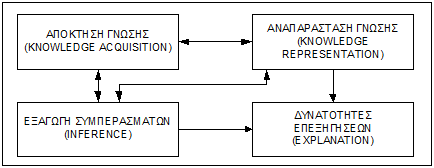 19
ΣΥΣΤΗΜΑΤΑ ΛΗΨΗΣ ΑΠΟΦΑΣΕΩΝ11ο Κεφάλαιο – Τεχνητή Νοημοσύνη & Έμπειρα Συστήματα
Μηχανική της γνώσης (knowledge engineering)
Απόκτηση γνώσης (knowledge acquisition)
Η πολυπλοκότητα της διαδικασίας απόκτησης γνώσης οφείλεται, κατά κύριο λόγο, στην ύπαρξη αφενός μεν πολλών μέσων πληροφόρησης και αφετέρου στα διαφορετικά είδη γνώσης. Σημαντικός παράγων της διαδικασίας απόσπασης της γνώσης ο οποίος δεν πρέπει να αγνοείται είναι και το κόστος απόκτησής της.
Στη διαδικασία απόκτησης της γνώσης περιέχονται και οι έλεγχοι που αφορούν την εκτίμηση (evaluation), την εγκυρότητα (validation) και την επαλήθευση (verification) της αποκτηθείσης γνώσης, τα κύρια χαρακτηριστικά του και τελικά διευκρινίζονται και καθορίζονται με σαφήνεια οι χρησιμοποιούμενες έννοιες και σχέσεις για την αναπαράσταση της γνώσης. Αυτή η τελευταία εργασία θεωρείται από πολλούς συγγραφείς σαν ένα ανεξάρτητο στάδιο της όλης διαδικασίας.
20
ΣΥΣΤΗΜΑΤΑ ΛΗΨΗΣ ΑΠΟΦΑΣΕΩΝ11ο Κεφάλαιο – Τεχνητή Νοημοσύνη & Έμπειρα Συστήματα
Μηχανική της γνώσης (knowledge engineering)
Διαδικασία απόκτησης γνώσης
Στο σχήμα παρουσιάζονται τα τέσσερα κύρια στάδια απόκτησης της γνώσης. Κατά τη διάρκεια του πρώτου σταδίου γίνεται αρχικά η επιλογή του προς επίλυση προβλήματος ενώ στη συνέχεια αναγνωρίζεται και καθορίζεται με ακρίβεια. Κατά το στάδιο εκμαίευσης της γνώσης από έναν ή περισσότερους ειδικούς, αρχικά γίνεται η απόσπαση της γνώσης (knowledge elicitation) και ακολουθεί η διαδικασία απόκτησής της (knowledge acquisition), κατά την οποία η αποσπασθείσα γνώση οργανώνεται και αναπαρίσταται, από το μηχανικό γνώσης, σε μορφή κατάλληλη για χρήση από το προς ανάπτυξη Ε.Σ.
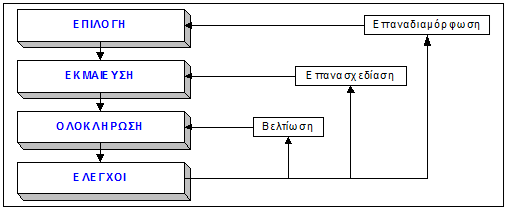 Στάδια απόκτησης γνώσης
21
ΣΥΣΤΗΜΑΤΑ ΛΗΨΗΣ ΑΠΟΦΑΣΕΩΝ11ο Κεφάλαιο – Τεχνητή Νοημοσύνη & Έμπειρα Συστήματα
Μηχανική της γνώσης (knowledge engineering)
Μέθοδοι απόσπασης γνώσης
Η απόσπαση της γνώσης μπορεί να γίνει με έναν από τους παρακάτω τρόπους:
Χειρογραφικά (manual knowledge elicitation)
Μη καταγεγραμμένη γνώση η οποία μπορεί να προέρχεται από (Waterman and Newell, 1976; Ericsson and Simon, 1984; Boose, 1986b; Hart, 1986; Abdul-Gader and Kozar, 1990):
Προσωπικές συνεντεύξεις (Hart, 1986; Wolfgram et al., 1987; Hoffman, 1987; McGraw and Harbison-Briggs, 1989; Agarwal and Τanniru, 1990).
Παρατήρηση του τρόπου εργασίας του ειδικού κατά την επίλυση του προβλήματος (Newall and Simon, 1972; Ericsson and Simon, 1984; Wolfgram et al., 1987).
Συμπλήρωση ειδικών ερωτηματολογίων ή περιγραφών από τους ειδικούς (Wolfgram et al., 1987).
Καταγεγραμμένη γνώση
Γνώση από βάσεις δεδομένων, βιβλία, επιστημονικά περιοδικά κ.λπ. (Rothman, 1988).
Με τη βοήθεια Η/Υ (computer-aided knowledge acquisition)
Η απόκτηση γνώσης γίνεται με τη βοήθεια ειδικών εφαρμογών λογισμικού και μπορεί να γίνει είτε με την παντελή απουσία του ειδικού ή/και του μηχανικού γνώσης, είτε με τη μειωμένη συμμετοχή τους (Quinlan, 1986; Gale, 1986; Cronan et al., 1991; Turban, 1993; Deng, 1993).
22
ΣΥΣΤΗΜΑΤΑ ΛΗΨΗΣ ΑΠΟΦΑΣΕΩΝ11ο Κεφάλαιο – Τεχνητή Νοημοσύνη & Έμπειρα Συστήματα
Μηχανική της γνώσης (knowledge engineering)
Αυτόματη επαγωγή κανόνων (automated rule induction)
Με αυτή τη μεθοδολογία γίνεται προσπάθεια, από ειδικές εφαρμογές λογισμικού, να δημιουργηθούν κανόνες (rules) από την επεξεργασία διαφόρων αντιπροσωπευτικών παραδειγμάτων από τον ειδικό χώρο γνώσης, ούτως ώστε από τις ειδικές περιπτώσεις (παραδείγματα) να γίνει επαγωγή σε γενικές περιπτώσεις (γενική γνώση) (Michie, 1984; Liang and Turban, 1993). 
Αυτόματη εκμάθηση (auto-intelligence)
Τα συστήματα αυτά προσπαθούν, μέσω της αλληλεπίδρασής τους με ένα ειδικό, αρχικά μεν να αποκτήσουν την απαραίτητη γνώση για την επίλυση ενός συγκεκριμένου προβλήματος, στη συνέχεια δεν την επεξεργάζονται καταλλήλως και τελικά δημιουργούν την αντίστοιχη βάση γνώσης (Parsaye, 1988).
Αλληλεπιδραστική απόκτηση γνώσης (interactive knowledge aquisition)
Με την μέθοδο αυτή ο μηχανικός γνώσης, στην προσπάθειά του για απόσπαση γνώσης, χρησιμοποιεί ένα συνδυασμό χειρογραφικών μεθόδων και ειδικών εργαλείων πληροφορικής (Gaines, 1988). Μερικά από τα εργαλεία που μπορεί να χρησιμοποιήσει είναι τα συστήματα επικοινωνίας, παροχής επεξηγήσεων, μεταφοράς εμπειρίας, ελέγχου των βάσεων γνώσης κ.α. (Freiling et al., 1985; Boose, 1986; Diederich et al., 1987; Gaines, 1988).
23
ΣΥΣΤΗΜΑΤΑ ΛΗΨΗΣ ΑΠΟΦΑΣΕΩΝ11ο Κεφάλαιο – Τεχνητή Νοημοσύνη & Έμπειρα Συστήματα
Μηχανική της γνώσης (knowledge engineering)
Προβλήματα απόσπασης γνώσης
Κατά τη διαδικασία απόσπασης της γνώσης από τον ειδικό και της μεταφοράς της στο Ε.Σ., με τη βοήθεια του μηχανικού γνώσης, παρουσιάζονται διάφορες δυσκολίες και προβλήματα (Hart, 1986; Doukidis and Whitley, 1988; Poulymenakou and Doukidis, 1988; Gaines, 1988; Τurban, 1993), μερικά από τα οποία δίνονται στη συνέχεια:
Ένα αρχικό πρόβλημα είναι το διαφορετικό γνωστικό υπόβαθρο των συμμετεχόντων στη διαδικασία μεταφοράς γνώσης. Στην ανάπτυξη ενός έμπειρου συστήματος λαμβάνουν μέρος τουλάχιστον τέσσερα άτομα, o ειδικός (expert), ο μηχανικός γνώσης (knowledge engineer), o κατασκευαστής του συστήματος (system analyst and programmer) και o χρήστης (user). Ο κάθε ένας από αυτούς μπορεί να έχει διαφορετική εμπειρία, να χρησιμοποιεί διαφορετική ορολογία και να έχει εντελώς διαφορετικό γνωστικό αντικείμενου από τους υπόλοιπους.
Δεν υπάρχει μια γενικά αποδεκτή μεθοδολογία για τη σχεδίαση και τον προγραμματισμό της απόσπασης γνώσης καθώς και για την εκτίμηση των αποτελεσμάτων.
Η αποσπώμενη γνώση συχνά περιέχει αντιφάσεις ενώ άλλοτε παρουσιάζει ελλείψεις. Για το λόγο αυτό πρέπει να υφίσταται βελτιώσεις πριν χρησιμοποιηθεί.
24
ΣΥΣΤΗΜΑΤΑ ΛΗΨΗΣ ΑΠΟΦΑΣΕΩΝ11ο Κεφάλαιο – Τεχνητή Νοημοσύνη & Έμπειρα Συστήματα
Μηχανική της γνώσης (knowledge engineering)
Συχνά ο ειδικός αγνοεί τον τρόπο με τον οποίο επιλύει ένα πρόβλημα. Υπάρχει επομένως ο κίνδυνος να μεταφέρει στον μηχανικό γνώσης διαφορετικό τρόπο σκέψης από αυτόν που χρησιμοποιεί στην πραγματικότητα.
Δυσκολίες προκύπτουν επίσης και όταν ο ειδικός δεν έχει την ικανότητα να εκφράζει με σαφήνεια το τρόπο σκέψης του ή τον εκφράζει εσφαλμένα ή εκφράζει μόνο ένα μέρος της.
Μερικοί ειδικοί είναι άτομα απρόσιτα, υπερόπτες, αγενή ή γενικότερα άτομα μη συνεργάσιμα. Προβλήματα παρατηρούνται επίσης στη συνεργασία με τον ειδικό όταν αυτός δεν πιστεύει στην όλη διαδικασία απόσπασης και εκμετάλλευσης της γνώσης του ή όταν είναι υποχρεωμένος να μετέχει στη διαδικασία ή όταν η διαδικασία συνεχίζεται για μεγάλο χρονικό διάστημα ή όταν φοβάται ότι θα χάσει, έστω και μέρος της, την αποκλειστικότητα ή την θέση του.
Σχεδόν πάντοτε ο ειδικός είναι άτομο πολυάσχολο και ως εκ τούτου δεν διαθέτει επαρκή χρόνο για τον μηχανικό γνώσης.
Άλλοτε πάλι η απασχόληση του ειδικού για μεγάλο χρονικό διάστημα έχει δυσανάλογο κόστος σε σχέση με το προσδοκώμενο όφελος από την ανάπτυξη του Ε.Σ.
Δυσκολίες, μπορεί να προκύψουν τόσο κατά την μεταφορά της γνώσης όσο και κατά την αναπαράστασή της, λόγω της πολύ συμπυκνωμένης μορφής της. 
Όταν δεν βρεθεί μια κοινή γλώσσα συνεννόησης μεταξύ ειδικού και μηχανικού γνώσης.
Όταν δεν υπάρχουν καλές σχέσεις μεταξύ των δύο, γεγονός απαραίτητο αφού λόγω της φύσης της εργασίας των θα πρέπει να εργάζονται πολλές ώρες μαζί.
25
ΣΥΣΤΗΜΑΤΑ ΛΗΨΗΣ ΑΠΟΦΑΣΕΩΝ11ο Κεφάλαιο – Τεχνητή Νοημοσύνη & Έμπειρα Συστήματα
Μηχανική της γνώσης (knowledge engineering)
Αναπαράσταση της γνώσης (knowledge representation)
Η αποσπασθείσα γνώση του ειδικού πρέπει να οργανωθεί και να αναπαρασταθεί κατά τέτοιο τρόπο ώστε να είναι όσο το δυνατόν πιο κατανοητή τόσο από το Ε.Σ. όσο και από τον ίδιο τον ειδικό (Matsatsinis et al., 1997). Συνήθως έχουμε δύο είδη γνώσης: 
Γενική: Η γνώση που αναφέρεται στη διαδικασία επίλυσης του συγκεκριμένου προβλήματος είναι περισσότερο γενική, μια και αφορά το τρόπο επίλυσης περισσότερων προβλημάτων, και τοποθετείται στο μηχανισμό εξαγωγής συμπερασμάτων του Ε.Σ.
Ειδική: Είναι η γνώση που αναφέρεται στο συγκεκριμένο πρόβλημα και είναι ειδική και αποθηκεύεται στη βάση γνώσης του.
26
ΣΥΣΤΗΜΑΤΑ ΛΗΨΗΣ ΑΠΟΦΑΣΕΩΝ11ο Κεφάλαιο – Τεχνητή Νοημοσύνη & Έμπειρα Συστήματα
Μηχανική της γνώσης (knowledge engineering)
Μέθοδοι αναπαράστασης
Η επιλογή ενός τρόπου για την αναπαράσταση της γνώσης ενός συγκεκριμένου προβλήματος είναι σημαντικότατη εργασία, δεδομένου ότι προσδιορίζει το αν θα προσεγγισθεί ικανοποιητικά η συλλογιστική του ειδικού. Πρέπει λοιπόν να επιλεγεί η κατάλληλη μέθοδος για τη συγκεκριμένη γνώση και για το συγκεκριμένο πρόβλημα.
Oι μέθοδοι αναπαράστασης της γνώσης, αν και έχουν μεγάλες διαφορές μεταξύ τους εν τούτοις έχουν δύο κοινά χαρακτηριστικά: 
Υλοποιούνται με τη βοήθεια μιας από τις υπάρχουσες γλώσσες προγραμματισμού.
Χρησιμοποιούν τα γεγονότα και τη γνώση που περιέχουν, στην προσπάθειά τους για αναζήτηση λογικών συμπερασμάτων με τη βοήθεια των ειδικών τεχνικών αναζήτησης (search) και ταιριάσματος (pattern-matching) του μηχανισμού εξαγωγής συμπερασμάτων στη βάση γνώσης του Ε.Σ.
27
ΣΥΣΤΗΜΑΤΑ ΛΗΨΗΣ ΑΠΟΦΑΣΕΩΝ11ο Κεφάλαιο – Τεχνητή Νοημοσύνη & Έμπειρα Συστήματα
Μηχανική της γνώσης (knowledge engineering)
Μέθοδοι αναπαράστασης
Οι διάφορες μέθοδοι αναπαράστασης διαχωρίζονται σεQ 
δηλωτικές (declarative representation), που χρησιμοποιούνται για αναπαράσταση γεγονότων και ισχυρισμών, και 
διαδικαστικές (procedural representation), που χρησιμοποιούνται για ενέργειες και διαδικασίες. 
Γνωστές δηλωτικές μέθοδοι αναπαράστασης είναι: λογική (logic), πλαίσια (frames), σημασιολογικά δίκτυα (semantic networks), κανόνες (rules) και σενάρια (scripts), ενώ διαδικαστικές είναι: διαδικασίες (procedures), υπορουτίνες (subroutines) και κανόνες (rules). 
Οι δηλωτικές μέθοδοι περιγράφουν τη γνώση ανεξάρτητα από το τρόπο χειρισμού της και την απεικονίζουν σαν δεδομένο, σε αντίθεση με τις διαδικαστικές που εκτός από την ειδική γνώση περιέχουν και γνώση σχετικά με το τρόπο χειρισμού της και την απεικονίζουν σαν πρόγραμμα. 
Στα Ε.Σ. που χρησιμοποιούν δηλωτική μέθοδο αναπαράστασης υπάρχει διαχωρισμός της ειδικής γνώσης από τη γνώση ελέγχου και ως εκ τούτου έχουν μεγαλύτερη διαφάνεια.
Στη διαδικαστική αναπαράσταση, το μεγαλύτερο μέρος της γνώσης αναπαρίσταται με την μορφή ειδικών διαδικασιών που αντιμετωπίζουν συγκεκριμένα προβλήματα και οι οποίες ενεργοποιούνται μέσα από άλλες διαδικασίες.
28
ΣΥΣΤΗΜΑΤΑ ΛΗΨΗΣ ΑΠΟΦΑΣΕΩΝ11ο Κεφάλαιο – Τεχνητή Νοημοσύνη & Έμπειρα Συστήματα
Μηχανική της γνώσης (knowledge engineering)
Μέθοδοι αναπαράστασης της γνώσης:
Σημασιολογικά δίκτυα (semantic networks)
Με τα σημασιολογικά δίκτυα γίνεται προσπάθεια να οργανωθεί και να αναπαρασταθεί η αποσπασθείσα γνώση του ειδικού με τρόπο ανάλογο με αυτόν που χρησιμοποιούν οι άνθρωποι για να αναπαριστούν την γνώση τους (Minsky, 1968; Sowa, 1991; Lehmann, 1992). 
Το σημασιολογικό δίκτυο αποτελείται από ένα δίκτυο κόμβων (nodes) και συνδέσμων - τόξων (links). 
Οι κόμβοι αναπαριστούν διάφορα γεγονότα που μπορεί να είναι φυσικά αντικείμενα (Κώστας, γραφείο, σκύλος), έννοιες (αριθμοί, ποτάμι), καταστάσεις και περιγραφές (είναι, έχει). Από την άλλη μεριά οι σύνδεσμοι περιγράφουν τις σχέσεις που υφίστανται μεταξύ των γεγονότων.
29
ΣΥΣΤΗΜΑΤΑ ΛΗΨΗΣ ΑΠΟΦΑΣΕΩΝ11ο Κεφάλαιο – Τεχνητή Νοημοσύνη & Έμπειρα Συστήματα
Μηχανική της γνώσης (knowledge engineering)
Μέθοδοι αναπαράστασης της γνώσης:
Σημασιολογικά δίκτυα (semantic networks)
Η σημαντικότερη μορφή σύνδεσης είναι η: είναι (is a). Με αυτήν απεικονίζεται μια υποπερίπτωση ενός γεγονότος ανώτερης τάξης (class).
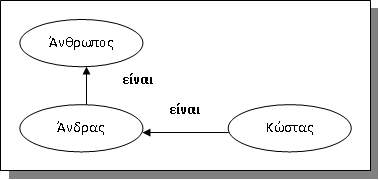 Ο ‘Άνδρας’ είναι μέλος της τάξης ‘Άνθρωπος’ και o ‘Κώστας’ είναι μέλος της τάξης ‘Άνδρας’ και κατ'επέκταση και της τάξης ‘Άνθρωπος’.
Οι ιδιότητες και τα χαρακτηριστικά του γεγονότος ‘Άνθρωπος’ κληρονομούνται στα ιεραρχικά κατώτερα γεγονότα που σχετίζονται με αυτό.
30
ΣΥΣΤΗΜΑΤΑ ΛΗΨΗΣ ΑΠΟΦΑΣΕΩΝ11ο Κεφάλαιο – Τεχνητή Νοημοσύνη & Έμπειρα Συστήματα
Μηχανική της γνώσης (knowledge engineering)
Μέθοδοι αναπαράστασης της γνώσης:
Σημασιολογικά δίκτυα (semantic networks)
Ο ορισμός μιας σχέσης μεταξύ δύο ανεξάρτητων γεγονότων είναι μία άλλη μορφή συνδέσμου. Στο σχήμα παρουσιάζονται δύο τέτοια είδη συνδέσμων, έτσι ο ‘Άνθρωπος’ φοράει ‘Ρούχο’ και το ‘Μπουφάν’ έχει ‘Δύο’ ‘Μανίκι’.
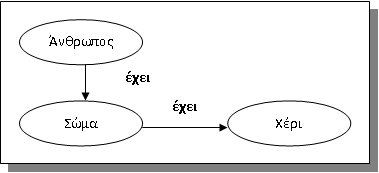 31
ΣΥΣΤΗΜΑΤΑ ΛΗΨΗΣ ΑΠΟΦΑΣΕΩΝ11ο Κεφάλαιο – Τεχνητή Νοημοσύνη & Έμπειρα Συστήματα
Μηχανική της γνώσης (knowledge engineering)
Μέθοδοι αναπαράστασης της γνώσης:
Σημασιολογικά δίκτυα (semantic networks)
Ο ορισμός μιας σχέσης μεταξύ δύο ανεξάρτητων γεγονότων είναι μία άλλη μορφή συνδέσμου. Στο σχήμα παρουσιάζονται δύο τέτοια είδη συνδέσμων, έτσι ο ‘Άνθρωπος’ φοράει ‘Ρούχο’ και το ‘Μπουφάν’ έχει ‘Δύο’ ‘Μανίκι’.
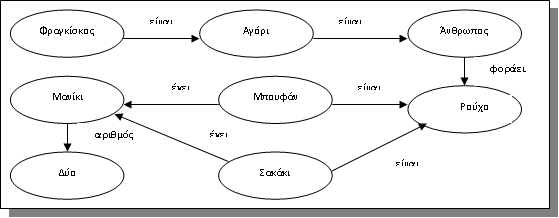 Σύνδεση "ορισμού"
32
ΣΥΣΤΗΜΑΤΑ ΛΗΨΗΣ ΑΠΟΦΑΣΕΩΝ11ο Κεφάλαιο – Τεχνητή Νοημοσύνη & Έμπειρα Συστήματα
Μηχανική της γνώσης (knowledge engineering)
Μέθοδοι αναπαράστασης της γνώσης:
Σημασιολογικά δίκτυα (semantic networks)
Η σύνδεση μεταξύ δύο γεγονότων, που οφείλεται σε εμπειρική ευρετική γνώση (heuristic) είναι ένα διαφορετικό είδος σύνδεσης.
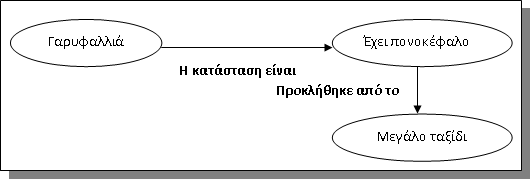 Σύνδεση «ευρετική"
33
ΣΥΣΤΗΜΑΤΑ ΛΗΨΗΣ ΑΠΟΦΑΣΕΩΝ11ο Κεφάλαιο – Τεχνητή Νοημοσύνη & Έμπειρα Συστήματα
Μηχανική της γνώσης (knowledge engineering)
Μέθοδοι αναπαράστασης της γνώσης:
Σημασιολογικά δίκτυα (semantic networks)
Τα δίκτυα αυτού του τύπου είναι ευέλικτα αφού μπορούν να επεκταθούν με ευκολία αρκεί να προστεθούν οι απαραίτητοι κόμβοι και οι συνδέσεις τους. Ένα άλλο πλεονέκτημα που έχουν είναι ότι επιβάλουν την ιεραρχία στις σχέσεις. 
Ο μηχανισμός έκφρασης της λογικής στα δίκτυα γίνεται με την προσπάθεια ταυτοποίησης δικτυωτών δομών (σχήμα).
Το σύστημα αναζητά ανάμεσα στους συνδέσμους του γεγονότος ‘Φραγκίσκος’, αν υπάρχει κάποιος ή κάποιοι με το όνομα ‘Φοράει’. Η αναζήτηση στα σημασιολογικά δίκτυα είναι δύσκολη διαδικασία. Ένα άλλο πρόβλημα, που σχετίζεται όμως με τη κληρονομικότητα, είναι η δυσκολία χειρισμού των εξαιρέσεων, oι οποίες αντιμετωπίζονται με την προσθήκη νέων γεγονότων. H ύπαρξη πολλών εξαιρέσεων αυξάνει την πολυπλοκότητα του δικτύου.
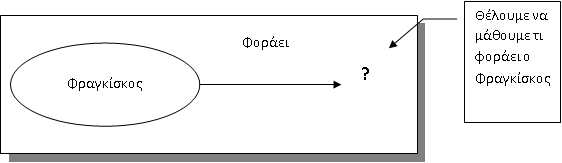 Ταυτοποίηση δικτυωτών δεσμών
34
ΣΥΣΤΗΜΑΤΑ ΛΗΨΗΣ ΑΠΟΦΑΣΕΩΝ11ο Κεφάλαιο – Τεχνητή Νοημοσύνη & Έμπειρα Συστήματα
Μηχανική της γνώσης (knowledge engineering)
Μέθοδοι αναπαράστασης της γνώσης:
Πλαίσια (frames)
Το πλαίσιο είναι μια δομή δεδομένων που αναπαριστά ένα συγκεκριμένο αντικείμενο ή γεγονός (Minsky, 1975; Arcidiacono, 1988; Blanning, 1988; Turban, 1993). 
Σε κάθε αντικείμενο υπάρχουν πεδία (σχισμές - slots) - στα οποία αποθηκεύονται είτε oι πληροφορίες που το αφορούν είτε τα χαρακτηριστικά που διαθέτει. 
Τα πεδία (σχισμές) αποτελούνται από υποπεδία (subslots - facets). Σε αυτά μπορεί να αποθηκεύονται άλλα πλαίσια, διαδικασίες, κανόνες, προκαθορισμένες τιμές ή οποιασδήποτε μορφής πληροφορία (σχήμα).
35
ΣΥΣΤΗΜΑΤΑ ΛΗΨΗΣ ΑΠΟΦΑΣΕΩΝ11ο Κεφάλαιο – Τεχνητή Νοημοσύνη & Έμπειρα Συστήματα
Μηχανική της γνώσης (knowledge engineering)
Μέθοδοι αναπαράστασης της γνώσης:
Πλαίσια (frames)
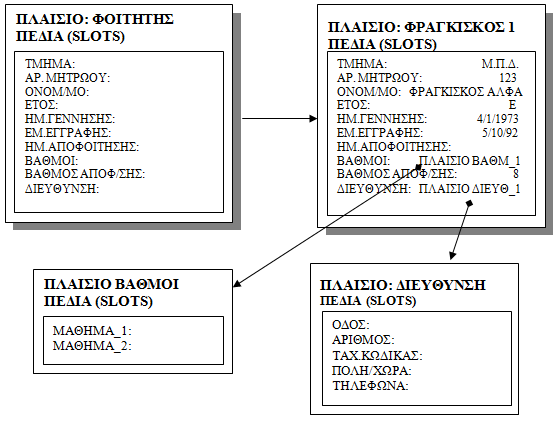 Ιεραρχική διασύνδεση πλαισίων
36
ΣΥΣΤΗΜΑΤΑ ΛΗΨΗΣ ΑΠΟΦΑΣΕΩΝ11ο Κεφάλαιο – Τεχνητή Νοημοσύνη & Έμπειρα Συστήματα
Μηχανική της γνώσης (knowledge engineering)
Μέθοδοι αναπαράστασης της γνώσης:
Πλαίσια (frames)
Με το τρόπο αυτό κάθε αντικείμενο ή γεγονός αντιμετωπίζεται σαν μια οντότητα. Ο χειρισμός των πλαισίων καθώς και η οργάνωση συστημάτων βασιζόμενων σε πλαίσια είναι παρόμοιες με αυτών των σημασιολογικών δικτύων. Μία τέτοια θεώρηση μπορεί να γίνει αν στη θέση των κόμβων των σημασιολογικών δικτύων τοποθετηθούν πλαίσια. Τα πλαίσια είναι ένα αντιπροσωπευτικό δείγμα αντικειμενοστραφούς προγραμματισμού.
Η δυνατότητα των πλαισίων να καλούν διαδικασίες, τους δίνει το πλεονέκτημα της ταυτόχρονης χρήσης τόσο της διαδικαστικής όσο και της δηλωτικής, αναπαράστασης. Η κλήση ενός πλαισίου από ένα άλλο, εισάγει τη έννοια της ιεραρχίας.
Ένα άλλο χαρακτηριστικό των πλαισίων είναι η κληρονομικότητα, η οποία είναι δυνατή μέσω της ιδιότητας να διασυνδέονται μεταξύ τους. Ένα πλαίσιο μπορεί να κληρονομεί χαρακτηριστικά από περισσότερα του ενός πλαίσια.
Τα πλαίσια αποτελούν μια αρκετά περίπλοκη μέθοδο αναπαράστασης της γνώσης. Η αναζήτηση, στη προσπάθεια ανεύρεσης του κατάλληλου πλαισίου μιας συγκεκριμένης περίπτωσης, ξεκινά κατά κανόνα από τα πιο ειδικά και επεκτείνεται στις γενικότερες περιπτώσεις.
37
ΣΥΣΤΗΜΑΤΑ ΛΗΨΗΣ ΑΠΟΦΑΣΕΩΝ11ο Κεφάλαιο – Τεχνητή Νοημοσύνη & Έμπειρα Συστήματα
Μηχανική της γνώσης (knowledge engineering)
Μέθοδοι αναπαράστασης της γνώσης:
Κανόνες παραγωγής (Production rules)
Τα πρώτα συστήματα αναπτύχθηκαν από τους Newell και Simon το 1972 για να περιγράψουν την ανθρώπινη γνώση. Στα συστήματα αυτά η γνώση αναπαρίσταται με τη βοήθεια κανόνων που έχουν τη μορφή:



Αυτό σημαίνει ότι όταν οι συνθήκες είναι αληθείς τότε συνεπάγεται ότι αληθεύουν και oι ενέργειες. Παρομοίως όταν ισχύει ότι οι συνθήκες είναι ψευδείς συνεπάγεται ότι και oι ενέργειες είναι ψευδείς. H λογική αυτή είναι γνωστή σαν τρόπος του θέτειν (modus ponens).
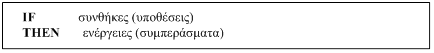 38
ΣΥΣΤΗΜΑΤΑ ΛΗΨΗΣ ΑΠΟΦΑΣΕΩΝ11ο Κεφάλαιο – Τεχνητή Νοημοσύνη & Έμπειρα Συστήματα
Μηχανική της γνώσης (knowledge engineering)
Μέθοδοι αναπαράστασης της γνώσης:
Κανόνες παραγωγής (Production rules)
Τα χαρακτηριστικά των κανόνων είναι:
Η σύνταξη των κανόνων πρέπει να περιέχει περιορισμένο κείμενο με σαφή έννοια και να είναι κατανοητό σε κάθε στάδιο εργασιών (π.χ. στάδια παροχής συμβουλών και αιτιολόγησης της συλλογιστικής του).
Oι κανόνες μπορούν να παρίστανται με σύνθετη δομή ή με διασυνδεόμενες ομάδες κανόνων.
Για το χειρισμό τους και την κατάλληλη επεξεργασία τους, απαιτείται η χρήση ειδικών γλωσσών, όπως Lisp, Prolog κα., διαφόρων φλοιών (shells) ή ειδικά κατασκευασμένου λογισμικού για το χειρισμό των διαδικασιών ‘λογικής’ του συστήματος.
Η γνώση που χρησιμοποιείται έχει ποιοτικές διαστάσεις.
Παρέχει τη δυνατότητα στα συστήματα να αποκτούν γνώση (automated knowledge acquisition) από παραδείγματα ή εφαρμογές αλγορίθμων όπως ο ID3 του Quinlan (1986).
39
ΣΥΣΤΗΜΑΤΑ ΛΗΨΗΣ ΑΠΟΦΑΣΕΩΝ11ο Κεφάλαιο – Τεχνητή Νοημοσύνη & Έμπειρα Συστήματα
Μηχανική της γνώσης (knowledge engineering)
Μέθοδοι αναπαράστασης της γνώσης:
Κανόνες παραγωγής (Production rules)
Οι κανόνες χρησιμοποιούνται για την περιγραφή ευρετικών διαδικασιών επίλυσης προβλημάτων. Ο ορισμός των συνθηκών (υποθέσεων) των κανόνων γίνεται με μεγάλη σαφήνεια με αποτέλεσμα να μειώνονται oι αλληλεπιδράσεις μεταξύ των. Κάθε κανόνας περιγράφει μια συγκεκριμένη περίπτωση γνώσης με αποτέλεσμα την ανεξαρτησία και τη καθαρότητα της αναπαριστώμενης γνώσης. Oι κανόνες χρησιμοποιούνται τόσο για την αναπαράσταση της δηλωτικής (declarative) όσο και της διαδικαστικής (procedural) γνώσης.
Κατά την ανάπτυξη ενός Ε.Σ. δημιουργούνται δύο είδη κανόνων ανάλογα με το είδος της γνώσης που αναπαριστούν. Oι δηλωτικοί κανόνες γνώσης είναι αυτοί που περιέχουν τη γνώση για το πρόβλημα, ενώ οι διαδικαστικοί κανόνες περιέχουν τη γνώση για το τρόπο επίλυσής του. Oι πρώτοι αποτελούν τη βάση γνώσης ενώ οι δεύτεροι περιέχονται στο μηχανισμό εξαγωγής συμπερασμάτων. Υπάρχει και ένα άλλο είδος κανόνων, oι μετα-κανόνες (metarules) oι οποίοι περιέχουν γνώση για το χειρισμό τόσο των άλλων δύο τύπων κανόνων όσο και για το χειρισμό των ιδίων. Oι μετά-κανόνες περιέχονται και αυτοί στο μηχανισμό εξαγωγής συμπερασμάτων.
40
ΣΥΣΤΗΜΑΤΑ ΛΗΨΗΣ ΑΠΟΦΑΣΕΩΝ11ο Κεφάλαιο – Τεχνητή Νοημοσύνη & Έμπειρα Συστήματα
Μηχανική της γνώσης (knowledge engineering)
Μέθοδοι αναπαράστασης της γνώσης:
Κανόνες παραγωγής (Production rules)
41
ΣΥΣΤΗΜΑΤΑ ΛΗΨΗΣ ΑΠΟΦΑΣΕΩΝ11ο Κεφάλαιο – Τεχνητή Νοημοσύνη & Έμπειρα Συστήματα
Μηχανική της γνώσης (knowledge engineering)
Μέθοδοι αναπαράστασης της γνώσης:
Λογική (formal logic)
Με τη λογική μέθοδο αναπαράστασης της γνώσης, γίνεται έλεγχος μόνο των σχέσεων μεταξύ των προτάσεων (Goodman et al., 1991). Δεν την ενδιαφέρει το περιεχόμενο των προτάσεων αλλά μόνο το αν είναι συντακτικά ορθές. Χρησιμοποιεί απλές μορφές σύνταξης, είναι εκφραστικά σαφής και ακριβής μέθοδος αλλά παρουσιάζει αδυναμίες στη κατανόηση των εννοιών που περιέχονται στις προτάσεις, ενώ απαιτεί πολύπλοκες ευρετικές μεθόδους για να αντιμετωπίσει τα προβλήματα χειρισμού αβέβαιης συλλογιστικής. Η μέθοδος αυτή χρησιμοποιείται κυρίως σε θεωρητικά θέματα τεχνητής νοημοσύνης ενώ αποτελεί τη βάση λειτουργίας της Prolog. Οι πιο γνωστές μέθοδοι γραφής της είναι η προτασιακή και η κατηγορική λογική (propositional and predicate logic), που αποτελεί επέκταση της πρώτης.
42
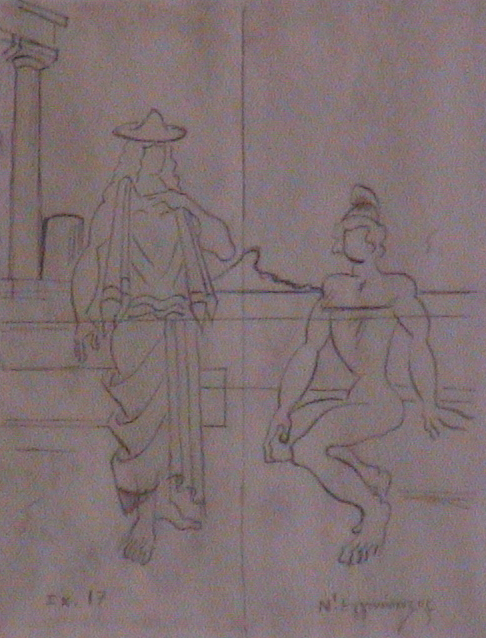 ΣΥΣΤΗΜΑΤΑ ΥΠΟΣΤΗΡΙΞΗΣ ΑΠΟΦΑΣΕΩΝ11ο Κεφάλαιο – Τεχνητή Νοημοσύνη & Έμπειρα Συστήματα
Μηχανική της γνώσης (knowledge engineering)
Μέθοδοι αναπαράστασης της γνώσης:
Αντικείμενο - Ιδιότητα - Τιμή (Object-Attributes-Value)
Οι τριπλέτες και τα πλαίσια θεωρούνται σαν μερικές περιπτώσεις των σημασιολογικών δικτύων. Έτσι ο σύνδεσμος Αντικείμενο-Ιδιότητα μπορεί να θεωρηθεί σαν ένας σύνδεσμος ‘έχει’ ενώ ο σύνδεσμος Ιδιότητα-Τιμή μπορεί να θεωρηθεί σαν ένας σύνδεσμος ‘είναι’ (σχήμα).





Στο κατηγορικό λογισμό, τα νέα συμπεράσματα που προκύπτουν, προστίθενται στα ήδη υπάρχοντα χωρίς να επιτρέπεται η αναθεώρηση της γνώσης (αθροιστική λογική).
Με τη Τιμή καθορίζεται η συγκεκριμένη τιμή μιας ιδιότητας ενός αντικειμένου.
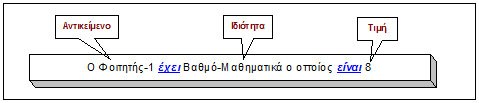 43
Νικόλαος Ματσατσίνης (2010), Συστήματα Υποστήριξης Αποφάσεων, Εκδόσεις Νέων Τεχνολογιών
ΣΥΣΤΗΜΑΤΑ ΛΗΨΗΣ ΑΠΟΦΑΣΕΩΝ11ο Κεφάλαιο – Τεχνητή Νοημοσύνη & Έμπειρα Συστήματα
Μηχανική της γνώσης (knowledge engineering)
Μέθοδοι αναπαράστασης της γνώσης:
Μη αθροιστική συλλογιστική (non monotonic reasoning)
Τα συστήματα που χρησιμοποιούν μη αθροιστική συλλογιστική μπορούν να αναθεωρούν την υπάρχουσα γνώση τους υπό το φως νέων δεδομένων (Reiter, 1978; 1980; Doyle, 1979α; 1979b; McDermott and Doyle, 1980; McDermott, 1982), McCarthy, 1980; Rich, 1983; Reinfrank et al., 1989; Rich and Knight, 1991). Αντιθέτως τα συστήματα που χρησιμοποιούν αθροιστική συλλογιστική αποδέχονται τα νέα γεγονότα χωρίς να εξετάζουν την επίδρασή τους στην ήδη υπάρχουσα γνώση. Άλλου είδους μη αθροιστικά συστήματα είναι αυτά που στη προσπάθειά τους για επίλυση ενός προβλήματος προβαίνουν σε εύλογες υποθέσεις τις οποίες αναθεωρούν σε περίπτωση αποτυχίας.
44
ΣΥΣΤΗΜΑΤΑ ΛΗΨΗΣ ΑΠΟΦΑΣΕΩΝ11ο Κεφάλαιο – Τεχνητή Νοημοσύνη & Έμπειρα Συστήματα
Μηχανική της γνώσης (knowledge engineering)
Μέθοδοι αναπαράστασης της γνώσης: Συλλογιστική υπό αβεβαιότητα
Μέχρι τώρα έχουμε αντιμετωπίσει μόνο δίτιμα γεγονότα που είτε είναι αληθή είτε είναι ψευδή. Στην πραγματικότητα όμως οι άνθρωποι, τις περισσότερες φορές, χειρίζονται γεγονότα που χαρακτηρίζονται από αβεβαιότητα, σχετικότητα ή ελλιπή πληροφόρηση (Hink and Woods, 1987; Lemmer and Κahal, 1988; Krause and Clark, 1993). Υπάρχει επομένως η ανάγκη για χρήση τεχνικών εξαγωγής συμπερασμάτων που θα επεξεργάζονται αβέβαια δεδομένα και γνώση (Magill and Leech, 1991). Η αβεβαιότητα στα συστήματα που βασίζονται στη χρήση κανόνων αναπαρίσταται με τη βοήθεια συντελεστών βεβαιότητας (certainty factors - CF). Οι συντελεστές βεβαιότητας χρησιμοποιήθηκαν για πρώτη φορά στα πλαίσια του έμπειρου συστήματος MYCIN (Shortliffe and Buchanan, 1975). Ο συντελεστής βεβαιότητας CF (certainty factor, CF) παριστάνει το βαθμό βεβαιότητας του εμπειρογνώμονα ότι μια υπόθεση Η ισχύει δεδομένης της ισχύος του γεγονότος E:


όπου: 	Ε είναι η μαρτυρία (γεγονός, συνθήκη), 
	Η είναι η υπόθεση (συμπέρασμα), και
	CF(Η, Ε) είναι ο συντελεστής βεβαιότητας του συγκεκριμένου κανόνα.
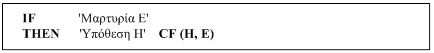 45
ΣΥΣΤΗΜΑΤΑ ΛΗΨΗΣ ΑΠΟΦΑΣΕΩΝ11ο Κεφάλαιο – Τεχνητή Νοημοσύνη & Έμπειρα Συστήματα
46
ΣΥΣΤΗΜΑΤΑ ΛΗΨΗΣ ΑΠΟΦΑΣΕΩΝ11ο Κεφάλαιο – Τεχνητή Νοημοσύνη & Έμπειρα Συστήματα
Μηχανική της γνώσης (knowledge engineering)
Μέθοδοι αναπαράστασης της γνώσης: Συλλογιστική υπό αβεβαιότητα
Δύο προβλήματα που πρέπει να επιλυθούν προκύπτουν (Cortes-Rello and Golshanί, 1990):
Αφενός μεν πως θα μετρήσουμε το βαθμό ανακρίβειας και αφετέρου πως θα υπολογίσουμε τους συντελεστές βεβαιότητας για ανακριβείς καταστάσεις.
Πως θα διαδώσουμε την αβεβαιότητα στη κατασκευή συμπερασμάτων ούτως ώστε να καταλήξουμε σε καλύτερα συμπεράσματα, παρόλο τον μη σαφή καθορισμό μερικών κανόνων.
Αρκετές μέθοδοι έχουν προταθεί για τη διαχείριση της αβεβαιότητας (Grzymala-Busse, 1991; Magill and Leech, 1991), μεταξύ αυτών μερικές από τις περισσότερο χρησιμοποιούμενες τεχνικές είναι η ασαφής λογική με τη χρήση ασαφών συνόλων (Zadeh, 1965), η Bayesian συλλογιστική με πιθανότητες (Duda et al., 1979b; Andersen and Hooker, 1994), η θεωρία της μαρτυρίας ή των συναρτήσεων πίστης (Dempster, 1967; Shafer, 1976; 1981; 1986; 1987; Voorbraak, 1991) και η τεχνική αξίας των κανόνων (Νaylοr, 1983). Για μια σύγκριση των διαφόρων μεθόδων μπορεί κανείς να ανατρέξει στους Zadeh (1986), Bhatnagar and Κanal (1986), Neapolitan (1987), κα.
47
ΣΥΣΤΗΜΑΤΑ ΛΗΨΗΣ ΑΠΟΦΑΣΕΩΝ11ο Κεφάλαιο – Τεχνητή Νοημοσύνη & Έμπειρα Συστήματα
Μηχανική της γνώσης (knowledge engineering)
Μέθοδοι αναπαράστασης της γνώσης:
Πολλαπλή αναπαράσταση
Στην πραγματικότητα, σε πολλές περιπτώσεις δεν είναι συνιστώμενη ενέργεια η χρήση μιας μόνο τεχνικής αναπαράστασης αλλά η παράλληλη χρησιμοποίηση κατάλληλων τεχνικών. Κάθε τεχνική χρησιμοποιείται για την αναπαράσταση της γνώσης ενός τμήματος της ολικής γνώσης του συστήματος. Στην περίπτωση της ταυτόχρονης χρήσης δύο ή περισσοτέρων μορφών αναπαράστασης παρουσιάζεται το πρόβλημα της μεταξύ των συνεργασίας, καθώς και του χειρισμού της γνώσης του ενός από τα άλλα (Kunz et al., 1984; Drake and Hess, 1990).
Μια τέτοια υβριδική μορφή αναπαράστασης (hybrid representation) είναι η αναπαράσταση γνώσης με τη συνεργασία πλαισίων και κανόνων παραγωγής. Με τη συνεργασία αυτή γίνεται προσπάθεια εκμετάλλευσης των πλεονεκτημάτων των δύο αυτών μεθόδων (Thuraisingham, 1989).
48
ΣΥΣΤΗΜΑΤΑ ΛΗΨΗΣ ΑΠΟΦΑΣΕΩΝ11ο Κεφάλαιο – Τεχνητή Νοημοσύνη & Έμπειρα Συστήματα
Μηχανική της γνώσης (knowledge engineering) 
Εξαγωγή συμπερασμάτων (inferencing)
Η επίλυση ενός προβλήματος είναι στην πραγματικότητα η αναζήτηση μιας λύσης μέσα σε ένα πεδίο δυνατών καταστάσεων. Η διαδικασία επίλυσης ενός προβλήματος δίνεται στο σχήμα (Frenzel, 1987; Τurban, 1993).







Στην προσπάθεια αναζήτησης ενός στόχου και σύμφωνα με τη στρατηγική ελέγχου, οι διαδικασίες επιδρούν στα δεδομένα της αρχικής κατάστασης του προβλήματος. Τόσο η στρατηγική ελέγχου όσο και η μέθοδος αναζήτησης εξαρτώνται σε μεγάλο βαθμό από τη χρησιμοποιούμενη μέθοδο αναπαράστασης της γνώσης.
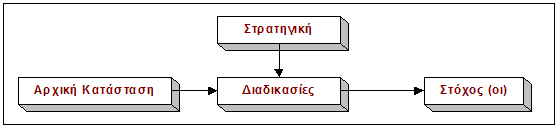 49
ΣΥΣΤΗΜΑΤΑ ΛΗΨΗΣ ΑΠΟΦΑΣΕΩΝ11ο Κεφάλαιο – Τεχνητή Νοημοσύνη & Έμπειρα Συστήματα
Μηχανική της γνώσης (knowledge engineering) 
Εξαγωγή συμπερασμάτων (inferencing)
Η γραφική αναπαράσταση του συνόλου των δυνατών λύσεων καθώς και των διασυνδέσεών τους μπορεί να γίνει είτε με τη βοήθεια γραφήματος (search graph) είτε με δένδρο αναζήτησης (search tree) (σχήμα).
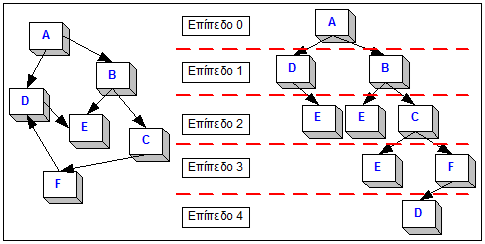 Γράφημα και δένδρο αναζήτησης
50
ΣΥΣΤΗΜΑΤΑ ΛΗΨΗΣ ΑΠΟΦΑΣΕΩΝ11ο Κεφάλαιο – Τεχνητή Νοημοσύνη & Έμπειρα Συστήματα
Μηχανική της γνώσης (knowledge engineering)  
Εξαγωγή συμπερασμάτων (inferencing)
Ο εντοπισμός μιας λύσης μέσα από το σύνολο των δυνατών λύσεων είναι δύσκολη ενέργεια και γίνεται ακόμη δυσκολότερη όσο αυξάνει το βάθος του δένδρου. Μεγάλη προσοχή πρέπει να δίνεται στην αποφυγή δημιουργίας του φαινομένου της συνδυαστικής έκρηξης (combinatorial explosion), που δημιουργείται όταν προκύπτει ένα τεράστιο πλήθος εναλλακτικών διαδρομών. Το γεγονός αυτό καθιστά αδύνατη τη διερεύνηση όλων των δυνατών λύσεων για την ανεύρεση της βέλτιστης λύσης, οπότε η επίλυση του προβλήματος καθίσταται δυσχερής αν όχι αδύνατη. Για την αντιμετώπιση τέτοιων προβλημάτων και την ταχύτερη ανεύρεση της λύσης έχουν αναπτυχθεί διάφορες τεχνικές αναζήτησης όπως τυφλής μερικής αναζήτησης (blind search), ευρετική (heuristic search). 
Οι μέθοδοι τυφλής μερικής αναζήτησης, προκειμένου να οδηγηθούν γρηγορότερα στη λύση, αναζητούν τη λύση σε ένα τμήμα του συνόλου των λύσεων και στο τέλος επιλέγουν την μεταξύ τους καλύτερη. Αντίθετα κατά την ευρετική αναζήτηση χρησιμοποιείται εμπειρική γνώση για να επιλεγούν oι διαδρομές που πρέπει να ακολουθηθούν, και στις οποίες είναι πιθανότερο να ευρεθεί μία λύση. Με τη χρήση ευρετικών μεθόδων, υπάρχει η περίπτωση να μη βρεθεί η λύση αλλά να περιορισθούμε σε μια αρκετά καλή (ικανοποιητική) λύση ενώ αντιθέτως με τις μεθόδους τυφλής αναζήτησης πάντα βρίσκεται λύση.
51
ΣΥΣΤΗΜΑΤΑ ΛΗΨΗΣ ΑΠΟΦΑΣΕΩΝ11ο Κεφάλαιο – Τεχνητή Νοημοσύνη & Έμπειρα Συστήματα
Μηχανική της γνώσης (knowledge engineering)  
Εξαγωγή συμπερασμάτων (inferencing)
Τεχνικές αναζήτησης
Στη συνέχεια ακολουθεί η περιγραφή μερικών από τις πιο διαδομένες τεχνικές αναζήτησης.
Αναζήτηση κατά βάθος (depth-first search)
Η διαδρομή της αναζήτησης που ακολουθείται είναι από πάνω προς τα κάτω και από αριστερά προς τα δεξιά (σχήμα). Η αναζήτηση ξεκινά από τη ρίζα (root) του δένδρου και συνεχίζει εξετάζοντας τον αριστερότερο κόμβο του αμέσως κατώτερου επιπέδου (Α-Β). Αυτό συνεχίζεται μέχρι τον τελικό κόμβο (Α-Β-C-D). Σε περίπτωση που δεν επιτευχθεί ο στόχος, η αναζήτηση επιστρέφει στο πατρικό κόμβο (D-C). Αν υπάρχουν ανεξερεύνητες διαδρομές σε αυτόν τις ελέγχει. Αν όχι, τότε επιστρέφει στον αμέσως προηγούμενο κόμβο και η διαδικασία αυτή συνεχίζεται (back tracking).
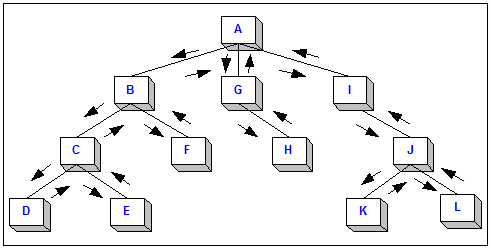 52
ΣΥΣΤΗΜΑΤΑ ΛΗΨΗΣ ΑΠΟΦΑΣΕΩΝ11ο Κεφάλαιο – Τεχνητή Νοημοσύνη & Έμπειρα Συστήματα
Μηχανική της γνώσης (knowledge engineering)  
Εξαγωγή συμπερασμάτων (inferencing)
Τεχνικές αναζήτησης
Αναζήτηση κατά πλάτος (breadth-first search)ι
Στην αναζήτηση αυτή εξετάζονται πρώτα όλοι οι κόμβοι ενός επιπέδου πριν προχωρήσει στο επόμενο επίπεδο (σχήμα). Ξεκινά από τη ρίζα του δένδρου και προχωρά προς τα κάτω ερευνώντας από αριστερά προς τα δεξιά (Α-Β-G-Ι-C-F-Η-J-D-Ε-Κ-L). Και αυτή η μέθοδος βρίσκει οπωσδήποτε λύση. Μειονέκτημα της μεθόδου αυτής είναι ότι όταν το βάθος του δένδρου μεγαλώνει, τότε το πλήθος των κόμβων αυξάνει εκθετικά. Το γεγονός αυτό δημιουργεί αύξηση, αφενός μεν των απαιτήσεων μνήμης του συστήματος, αφετέρου δε του χρόνου αναζήτησης. Όταν επομένως υπάρχουν πολλές διαδρομές και με μεγάλο βάθος τότε η μέθοδος αυτή είναι ακατάλληλη.
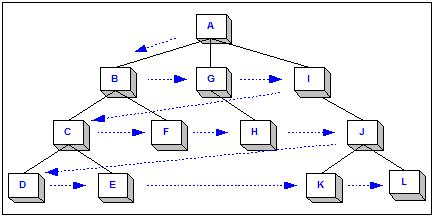 53
ΣΥΣΤΗΜΑΤΑ ΛΗΨΗΣ ΑΠΟΦΑΣΕΩΝ11ο Κεφάλαιο – Τεχνητή Νοημοσύνη & Έμπειρα Συστήματα
Μηχανική της γνώσης (knowledge engineering)  
Εξαγωγή συμπερασμάτων (inferencing)
Τεχνικές αναζήτησης
Αναζήτηση διακλάδωσης και οριοθέτησης (branch and bound search)
Το πρόβλημα της εύρεσης της συντομότερης διαδρομής, των δύο προηγούμενων τεχνικών αναζήτησης, αντιμετωπίζεται με την αποδοχή του διαστήματος της διαδρομής, σαν κριτηρίου επιλογής της καλύτερης λύσης. Με τη τεχνική αυτή η αναζήτηση δεν σταματά όταν βρεθεί η πρώτη διαδρομή που οδηγεί στο στόχο αλλά θα συνεχίσει μέχρι να εντοπίσει τη συντομότερη από όλες τις εναλλακτικές διαδρομές. Έτσι, το σύστημα ‘θυμάται’ τη συντομότερη, μέχρι εκείνη τη στιγμή, διαδρομή. Όταν κατά τη διάρκεια μιας έρευνας το μήκος της διαδρομής γίνει μεγαλύτερο από το αντίστοιχο της συντομότερης, τότε σταματά την αναζήτηση και απορρίπτει τη συγκεκριμένη διαδρομή. Κατά τη διάρκεια της αναζήτησης επιλέγεται για έρευνα η συντομότερη διαδρομή.
54
ΣΥΣΤΗΜΑΤΑ ΛΗΨΗΣ ΑΠΟΦΑΣΕΩΝ11ο Κεφάλαιο – Τεχνητή Νοημοσύνη & Έμπειρα Συστήματα
Μηχανική της γνώσης (knowledge engineering)  
Εξαγωγή συμπερασμάτων (inferencing)
Τεχνικές αναζήτησης
Ευρετική αναζήτηση (heuristic search)
Με τη χρήση ευρετικών τεχνικών αναζήτησης, επιδιώκεται η βελτίωση της απόδοσης μέσω μιας καθοδηγούμενης έρευνας, ούτως ώστε να επιλέγεται κάθε φορά για διερεύνηση η διαδρομή που έχει τις μεγαλύτερες πιθανότητες να οδηγήσει σε λύση (Waterman and Jenkins, 1977; Lenat, 1982α; 1982b, 1983α; 1983b; Rich, 1983; Rich and Knight, 1991; Turban, 1993; Ματσατσίνης, Σπανουδάκης και Σαμαράς, 2005). Η ευρετική αναζήτηση δεν οδηγεί απαραίτητα σε λύση αλλά συγκεντρώνει τις περισσότερες πιθανότητες να το επιτύχει, διαμορφώνοντας προς τούτο τις καλύτερες δυνατές προϋποθέσεις. Η λύση που ευρίσκεται δεν είναι απαραίτητα και η βέλτιστη λύση του προβλήματος. Αλλά και οι ειδικοί όταν επιλύουν τα περισσότερα προβλήματα δεν βρίσκουν απαραίτητα τη βέλτιστη λύση αλλά απλά μια ικανοποιητική λύση (Simon, 1981). Αυτό βέβαια δεν ισχύει για ειδικά προβλήματα που απαιτούν την εύρεση οπωσδήποτε της βέλτιστης λύσης.
Υπάρχουν αρκετοί γενικού σκοπού ευρετικοί αλγόριθμοι, αλλά μπορεί να κατασκευάζονται και ειδικοί ευρετικοί αλγόριθμοι για την επίλυση ειδικών προβλημάτων.
55
ΣΥΣΤΗΜΑΤΑ ΛΗΨΗΣ ΑΠΟΦΑΣΕΩΝ11ο Κεφάλαιο – Τεχνητή Νοημοσύνη & Έμπειρα Συστήματα
Μηχανική της γνώσης (knowledge engineering)  
Εξαγωγή συμπερασμάτων (inferencing)
Τεχνικές αναζήτησης
Αναζήτηση με επιλογή βέλτιστου κόμβου (best-first search)
Ένας γενικού σκοπού ευρετικός αλγόριθμος είναι η αναζήτηση με επιλογή του βέλτιστου κόμβου. Με την αναζήτηση αυτή γίνεται προσπάθεια να συνδυασθούν τα θετικά στοιχεία των κατά βάθος και κατά πλάτος τεχνικών αναζήτησης. H επιλογή του βέλτιστου κόμβου γίνεται με βάση κάποιο κριτήριο, ευρετικό κριτήριο αξιολόγησης, μέσα από το σύνολο των κόμβων που έχουν αναπτυχθεί μέχρι εκείνη τη στιγμή. Ακολούθως αναπτύσσεται ο κόμβος που επιλέγεται και παράγονται οι απόγονοί του. Αν ένας από αυτούς αποτελεί τη λύση τότε τερματίζεται η αναζήτηση, αλλιώς οι νέοι κόμβοι προστίθενται στο σύνολο των παλιών. Στο νέο σύνολο των κόμβων εφαρμόζεται το ευρετικό κριτήριο αξιολόγησης για να βοηθήσει στον εντοπισμό του καλύτερου κόμβου. H διαδικασία αυτή συνεχίζεται μέχρι να βρεθεί μία λύση. Κάθε φορά η νέα πιθανή λύση συγκρίνεται με την μέχρι εκείνη τη στιγμή υπάρχουσα λύση. Το ευρετικό κριτήριο αξιολόγησης μπορεί να εξειδικεύεται κάθε φορά ανάλογα με το πρόβλημα.
Ένας γνωστός αλγόριθμος επιλογής βέλτιστου κόμβου είναι ο Α* (Hart et al., 1968; 1972; Gelperin, 1977; Martelli, 1977; Rich, 1983) που εφαρμόζεται σε γραφήματα των οποίων οι κόμβοι συσχετίζονται με διάζευξη και όχι με σύζευξη (γραφήματα τύπου OR), για να αποφευχθεί η επανάληψη της αναζήτησης σε όμοιους κλάδους.
56
ΣΥΣΤΗΜΑΤΑ ΛΗΨΗΣ ΑΠΟΦΑΣΕΩΝ11ο Κεφάλαιο – Τεχνητή Νοημοσύνη & Έμπειρα Συστήματα
Μηχανική της γνώσης (knowledge engineering)  
Στρατηγικές εξαγωγής συμπερασμάτων
Κατά τη διαδικασία αναζήτησης μιας λύσης μπορούμε να κινηθούμε προς δύο κατευθύνσεις, ανεξάρτητα από τη τεχνική αναζήτησης που ακολουθείται. Η μία είναι πηγαίνοντας από την αρχική κατάσταση προς τελική και η άλλη κατά την αντίστροφη φορά. Αυτές είναι οι δύο στρατηγικές που ακολουθούνται για την εξαγωγή συμπερασμάτων και οι οποίες περιγράφονται αναλυτικότερα στη συνέχεια. Το ποια όμως από τις δύο θα επιλέξουμε για να ακολουθήσουμε, θα εξαρτηθεί από το τι πληροφόρηση διαθέτουμε και το τι ζητάμε; Είναι σημαντικό να αναφερθεί ότι σε ειδικές περιπτώσεις είναι δυνατόν να χρησιμοποιηθούν και οι δύο στρατηγικές ταυτόχρονα. Η μέθοδος αυτή είναι γνωστή σαν διπλής κατεύθυνσης συλλογιστική (bi-directional reasoning).
Ένα άλλο χαρακτηριστικό των στρατηγικών αυτών είναι η δυνατότητά τους για οπισθοδρόμηση (backtracking). Με αυτήν υπάρχει η δυνατότητα για επιστροφή σε προηγούμενες καταστάσεις, σε περίπτωση αποτυχίας μίας αναζήτησης. Και οι δύο στρατηγικές χρησιμοποιούν τους ίδιους κανόνες αλλά βέβαια με διαφορετικό τρόπο.
57
ΣΥΣΤΗΜΑΤΑ ΛΗΨΗΣ ΑΠΟΦΑΣΕΩΝ11ο Κεφάλαιο – Τεχνητή Νοημοσύνη & Έμπειρα Συστήματα
Μηχανική της γνώσης (knowledge engineering)  
Στρατηγικές εξαγωγής συμπερασμάτων
Προς τα εμπρός ή ορθή συλλογιστική (forward reasoning)
Η προς τα εμπρός συλλογιστική ξεκινά, από τα δεδομένα που διαθέτει και προσπαθεί να καταλήξει σε συμπεράσματα (απαγωγικός συλλογισμός). Είναι δηλαδή μια προσέγγιση οδηγούμενη από τα δεδομένα (data-driven). Η αναζήτηση ξεκινά, με τη δημιουργία του αρχικού επιπέδου του δένδρου εξαγωγής συμπερασμάτων, με τη στρατηγική της προς τα εμπρός συλλογιστικής (Rich, 1983; Benchimol et al., 1987; Rich and Knight, 1991; Turban, 1993). Σαν ρίζα τοποθετείται η αρχική πληροφορία (η υπόθεση του κανόνα: IF υπόθεση ΤΗΕΝ συμπέρασμα). Στη συνέχεια δημιουργείται το επόμενο επίπεδο. Αρχικά ανευρίσκονται όλοι οι κανόνες των οποίων τα αριστερά μέρη ταυτίζονται με τη πληροφορία της ρίζας. Στη συνέχεια τοποθετούνται σαν κόμβοι, του επιπέδου αυτού, τα δεξιά μέρη τους (συμπεράσματα). Για τη δημιουργία κάθε επόμενου επιπέδου επαναλαμβάνεται η διαδικασία αυτή για κάθε κόμβο του προηγούμενου επιπέδου. Η διαδικασία τερματίζεται μόλις επιτευχθεί ο στόχος της αναζήτησης. Η μέθοδος αυτή είναι κατάλληλη για συστήματα είτε χωρίς προκαθορισμένους ή πολλούς στόχους είτε με μεγάλο αριθμό δεδομένων. 
Κατά τη διαδικασία του συλλογισμού αναζήτησης δεν λαμβάνεται υπόψη o στόχος που έχει τεθεί και έτσι υπάρχει περίπτωση να οδηγηθούμε σε λάθος κατευθύνσεις και να μην καταλήξουμε στο επιθυμητό συμπέρασμα. Το πρόβλημα αυτό επιλύεται με τη βοήθεια ευρετικών μεθόδων.
58
ΣΥΣΤΗΜΑΤΑ ΛΗΨΗΣ ΑΠΟΦΑΣΕΩΝ11ο Κεφάλαιο – Τεχνητή Νοημοσύνη & Έμπειρα Συστήματα
Μηχανική της γνώσης (knowledge engineering)  
Στρατηγικές εξαγωγής συμπερασμάτων
Προς τα πίσω ή ανάστροφη συλλογιστική (backward reasoning)
Η στρατηγική που ακολουθείται εδώ προσπαθεί να αποδείξει την αλήθεια μίας υπόθεσης αναζητώντας αποδείξεις για την ισχύ της ή την μη ισχύ της (συνεπαγωγικόςσυλλογισμός). Ξεκινά από το ζητούμενο και προσπαθεί να το αποδείξει καταλήγοντας σε προφανή γεγονότα. Είναι δηλαδή μία μέθοδος καθοδηγούμενη από το στόχο (goal-driven). Έτσι ακολουθούμε την αντίθετη πορεία απ'ότι προηγουμένως (Rich, 1983; Rich and Knight, 1991; Turban, 1993).
Η διαδικασία ξεκινά με τη δημιουργία της ρίζας του δένδρου αναζήτησης στην οποία τοποθετούμε τον προς επαλήθευση στόχο. Ακολούθως ανευρίσκονται, από τη βάση γνώσης, όλοι οι κανόνες των οποίων τα δεξιά μέρη (συμπεράσματα) ταυτίζονται με αυτό της ρίζας. Δημιουργούμε τους κόμβους του επόμενου επιπέδου τοποθετώντας σε αυτούς τα αριστερά μέρη (υποθέσεις) των προηγούμενων κανόνων. Η μέθοδος αυτή είναι κατάλληλη για συστήματα είτε με συγκεκριμένους και λίγους στόχους είτε με μικρό αριθμό δεδομένων.
Κατά τη πορεία αναζήτησης λαμβάνονται υπόψη όλα τα δεδομένα του προβλήματος ενώ μπορεί να ζητείται και η βοήθεια του χρήστη όταν δεν υπάρχει επαρκής πληροφόρηση ή όταν το σύστημα δεν μπορεί να το συμπεράνει από αλλού.
59
ΣΥΣΤΗΜΑΤΑ ΛΗΨΗΣ ΑΠΟΦΑΣΕΩΝ11ο Κεφάλαιο – Τεχνητή Νοημοσύνη & Έμπειρα Συστήματα
Μηχανική της γνώσης (knowledge engineering)  
Ανάπτυξη έμπειρων συστημάτων 
Η ανάπτυξη έμπειρων συστημάτων δεν είναι μια σταθερή και απόλυτη ακολουθία διαδοχικών ενεργειών που τηρούν όλοι οι κατασκευαστές. Κάθε έμπειρο σύστημα έχει τις δικές του ιδιομορφίες και κάθε ομάδα κατασκευαστών έχει τις δικές της πρακτικές που ακολουθεί. Πολλοί ερευνητές έχουν προτείνει κατά καιρούς διάφορες μεθοδολογίες ανάλυσης και ανάπτυξης των έμπειρων συστημάτων (Davis, 1974; Mandell, 1979; Liebowitz, 1984; Silverman, 1984, 1985; 1987; DeSalvo, 1987; Turban, 1993; Zopounidis et al., 1996; Matsatsinis et al., 1997; Matsatsinis and Siskos, 1999; 2002; κα.). Στο σχήμα 11.17 δίνονται τα διαδοχικά στάδια ανάπτυξης ενός τυπικού Ε.Σ. 
Προβλήματα εφαρμογής των έμπειρων συστημάτων
Το πιο σημαντικό πρόβλημα στην ανάπτυξη ενός έμπειρου συστήματος είναι η απόκτηση της κατάλληλης γνώσης και η αναπαράστασή της κατά τέτοιο τρόπο ώστε να είναι δυνατή η χρήση της (Gale, 1986; Curry and Moutinho, 1991; Matsatsinis et al., 1997).
Η υποκειμενική φύση της λογικής και της εμπειρίας δημιουργούν σοβαρά εμπόδια στις περιπτώσεις τυποποιημένης αναπαράστασης της γνώσης (Leith, 1986). Αυτό είναι η αιτία της μικρής εφαρμογής των Ε.Σ. στο μάρκετινγκ και τη στρατηγική (Moutinho and Paton, 1988; Dubelaar et al., 1991). Το γεγονός αυτό αποτέλεσε μια νοητική πρόκληση για τους ερευνητές (Curry and Moutinho, 1991; Matsatsinis and Siskos, 1999; 2002). 
Στο σημείο αυτό δεν θα πρέπει να αγνοήσουμε το γεγονός ότι ο χρήστης πρέπει να αντιλαμβάνεται τη λογική που χρησιμοποιεί ένα έμπειρο σύστημα για να καταλήξει σε κάποιο συμπέρασμα.
60
ΣΥΣΤΗΜΑΤΑ ΛΗΨΗΣ ΑΠΟΦΑΣΕΩΝ11ο Κεφάλαιο – Τεχνητή Νοημοσύνη & Έμπειρα Συστήματα
Μηχανική της γνώσης (knowledge engineering)  
Ανάπτυξη έμπειρων συστημάτων - Διαδικασία 
Στη χρονοβόρα και εξαιρετικά περίπλοκη διαδικασία ανάπτυξης ενός έμπειρου συστήματος αφενός εμπλέκονται με τον ένα ή τον άλλο τρόπο πολλοί άνθρωποι διαφόρων ειδικοτήτων, αφετέρου απαιτείται η λήψη αποφάσεων τόσο σε θέματα οικονομικά, κοινωνικά όσο και τεχνικά.
Το πρώτο θέμα που πρέπει να αντιμετωπισθεί είναι η επιλογή, μέσα από το σύνολο των προβλημάτων μιας επιχείρησης, εκείνου του προβλήματος που θα έχει τη μέγιστη προτεραιότητα για την επίλυσή του (σχήμα 11.18). Σύμφωνα με τον Waterman (1985) η μελέτη για την επιλογή του κατάλληλου προβλήματος, θα πρέπει να αποτελείται από τα εξής τρία στάδια: 
Απαραίτητες απαιτήσεις (necessary requirements): Συνολικά τίθενται επτά απαιτήσεις, οι οποίες θα πρέπει να πληρούνται όλες για να είναι δυνατή η ανάπτυξη ενός Ε.Σ.
Αιτιολόγηση (justification): Αποτελείται από τέσσερις προϋποθέσεις, εκ των οποίων θα πρέπει τουλάχιστον η μία να ισχύει, για να μπορεί να αιτιολογηθεί η ανάπτυξη του Ε.Σ.
Καταλληλότητας (appropriateness): Ο Waterman προτείνει τρεις παράγοντες, που πρέπει να λαμβάνονται υπόψη για να κριθεί αν ένα πρόβλημα είναι κατάλληλο για να αναπτυχθεί σε Ε.Σ.
61
ΣΥΣΤΗΜΑΤΑ ΛΗΨΗΣ ΑΠΟΦΑΣΕΩΝ11ο Κεφάλαιο – Τεχνητή Νοημοσύνη & Έμπειρα Συστήματα
Μηχανική της γνώσης (knowledge engineering)  
Ανάπτυξη έμπειρων συστημάτων - Διαδικασία
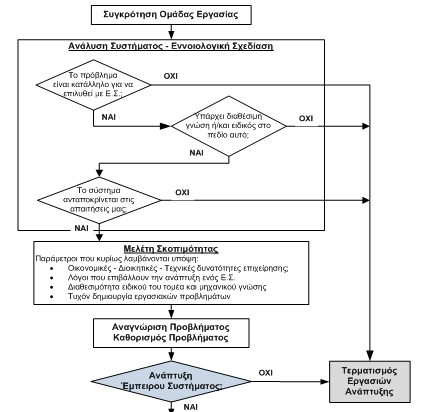 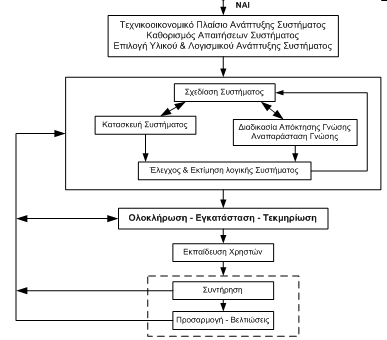 62
ΣΥΣΤΗΜΑΤΑ ΛΗΨΗΣ ΑΠΟΦΑΣΕΩΝ11ο Κεφάλαιο – Τεχνητή Νοημοσύνη & Έμπειρα Συστήματα
Μηχανική της γνώσης (knowledge engineering)  
Ανάπτυξη έμπειρων συστημάτων - Διαδικασία 
Στην όλη διαδικασία ανάπτυξης ενός Ε.Σ., τους κορυφαίους ρόλους παίζουν δύο παράγοντες, ο ειδικός του τομέα και ο μηχανικός γνώσης. 
Η έννοια της εργασίας του μηχανικού γνώσης μπορεί να οριστεί σαν η τέχνη της σύνδεσης των αρχών και των εργαλείων της έρευνας της τεχνητής νοημοσύνης, ώστε να προσφέρουν λύσεις σε προβλήματα δύσκολων εφαρμογών, για την επίλυση των οποίων απαιτούνται ειδικές γνώσεις. 
Επίσης τα τεχνικά θέματα της απόσπασης γνώσης, της αναπαράστασής της και της κατάλληλης χρήσης της στη κατασκευή και επεξήγηση της λογικής, είναι σημαντικά προβλήματα στη σχεδίαση συστημάτων βασιζόμενων στη γνώση, αποτελούν δε μέρος των καθηκόντων του μηχανικού γνώσης.
Για την υλοποίηση των στόχων του ο μηχανικός γνώσης χρειάζεται να έχει στη διάθεσή του γνώση, την οποία μπορεί να αποκτήσει από: ειδικούς, βιβλία, βάσεις δεδομένων, αναφορές και από διάφορες άλλες πηγές.
63
ΣΥΣΤΗΜΑΤΑ ΛΗΨΗΣ ΑΠΟΦΑΣΕΩΝ11ο Κεφάλαιο – Τεχνητή Νοημοσύνη & Έμπειρα Συστήματα
Μηχανική της γνώσης (knowledge engineering)  
Ανάπτυξη έμπειρων συστημάτων - Διαδικασία 
Μερικά από τα προβλήματα που πιθανόν να προκύψουν και που θα πρέπει να επιλυθούν είναι: 
Ποιος επιλέγει τον ειδικό ή ακόμη πιο γενικά ποιος επιλέγει το ποιες πηγές γνώσης είναι κατάλληλες για τη συγκεκριμένη εφαρμογή; 
Τι κίνητρα θα δοθούν στον ειδικό για να επιτευχθεί η συνεργασία του;
Ποια είναι τα χαρακτηριστικά που πρέπει να διαθέτει ο ειδικός (Goyal et al., 1985; Shanteau, 1986);
Τι ενέργειες γίνονται όταν σε ένα πρόβλημα είναι απαραίτητη η παρουσία πολλών ειδικών (Alexander and Evans, 1988);
Πώς εκτιμάται η ποιότητα της κρίσης του ειδικού και κάτω από ποίες συνθήκες αξιολογείται αυτή (Bolger and Wright, 1994);
Όταν έχει πλέον διευκρινισθεί η δυνατότητα κατασκευής του έμπειρου συστήματος για την επίλυση του προβλήματος, τότε γίνεται η εννοιολογική σχεδίαση και διενεργείται η μελέτη σκοπιμότητας της κατασκευής του. 
Με την εννοιολογική σχεδίαση του συστήματος δίνεται μια γενική ιδέα για το σύστημα, για τους σκοπούς του και για τις αναμενόμενες ικανότητές του.
64
ΣΥΣΤΗΜΑΤΑ ΛΗΨΗΣ ΑΠΟΦΑΣΕΩΝ11ο Κεφάλαιο – Τεχνητή Νοημοσύνη & Έμπειρα Συστήματα
Μηχανική της γνώσης (knowledge engineering)  
Ανάπτυξη έμπειρων συστημάτων - Διαδικασία 
Μερικές από τις παραμέτρους που λαμβάνονται υπόψη κατά τη διαδικασία της μελέτης σκοπιμότητας δίνονται ακολούθως:
Οι οικονομικές, διοικητικές και τεχνικές δυνατότητες της επιχείρησης, όπως:
Κόστος ανάπτυξης συστήματος.
Αναμενόμενο όφελος της εταιρείας από την ανάπτυξη του Ε.Σ.
Κόστος συντήρησης συστήματος.
Οργανωτικό σχήμα της επιχείρησης.
Λειτουργία συστήματος σε δίκτυο.
Ασφάλεια λειτουργίας συστήματος.
Διαθεσιμότητα υλικού (hardware) και λογισμικού (software).
Συμβατότητα διαθέσιμων συστημάτων.
Η διαθεσιμότητα τόσο ενός ειδικού του τομέα όσο και μηχανικού γνώσης.
Οι λόγοι που επιβάλλουν την ανάπτυξη ενός Ε.Σ. έναντι ενός άλλου συστήματος.
Οι τυχόν επιπτώσεις, της λειτουργίας του Ε.Σ., στις εργασιακές σχέσεις.
Ο χρονικός προγραμματισμός του έργου.
Διάφοροι περιορισμοί (π.χ. νομικοί).
65
ΣΥΣΤΗΜΑΤΑ ΛΗΨΗΣ ΑΠΟΦΑΣΕΩΝ11ο Κεφάλαιο – Τεχνητή Νοημοσύνη & Έμπειρα Συστήματα
Μηχανική της γνώσης (knowledge engineering)  
Ανάπτυξη έμπειρων συστημάτων - Εργαλεία ανάπτυξης 
Το λογισμικό που χρησιμοποιείται για την ανάπτυξη των Ε.Σ. αποτελείται από:
Συμβατικές γλώσσες (π.χ. C, Fortran, Pascal, Basic) και γλώσσες τεχνητής νοημοσύνης (π.χ. Lisp, Prolog)
Φλοιούς και περιβάλλοντα (πχ. 1st CLASS, ESE, Nexpert, Level5, ART, Level5 Object, Visual Rule Studio, Jess, κ.α.; Stylianou et al., 1992)
Βοηθήματα με τα οποία κατασκευάζονται τα διάφορα τμήματα ενός Ε.Σ., εκτός από τη βάση γνώσης, που μπορεί να κατασκευασθεί και με τη βοήθεια φλοιών.
Υβριδικά συστήματα, που αποτελούνται από βοηθήματα και γλώσσες προγραμματισμού. Με αυτά παρέχεται η δυνατότητα ταχύτερης ανάπτυξης φλοιών ή ειδικών Ε.Σ. (π.χ. ART, KEE, Nexpert Object).
Ειδικά έμπειρα συστήματα που απευθύνονται σε εξειδικευμένα θέματα.
66
ΣΥΣΤΗΜΑΤΑ ΛΗΨΗΣ ΑΠΟΦΑΣΕΩΝ11ο Κεφάλαιο – Τεχνητή Νοημοσύνη & Έμπειρα Συστήματα
ΕΥΧΑΡΙΣΤΩ ΓΙΑ ΤΗΝ ΠΡΟΣΟΧΗ ΣΑΣ
. . . ΕΡΩΤΗΣΕΙΣ;
67